NSRS ModernizationAn Update from NGS
PSLS SW Chapter Meeting
September 2024
Jeff Jalbrzikowski, P.S., GISP, CFS
Appalachian Regional Geodetic Advisor
jeff.jalbrzikowski@noaa.gov
240-988-5486
Any references to any commercially available hardware or software do not constitute an endorsement or a disapproval of any manufacturers, developers, dealers, or suppliers.

Thanks.
2
Organizational Structure
-Department of Commerce (DoC)
					(~47,000 employees)
			
			-National Oceanic and Atmospheric 						Administration (NOAA)
					
			-National Ocean Service (NOS)
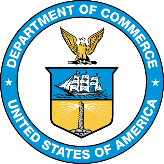 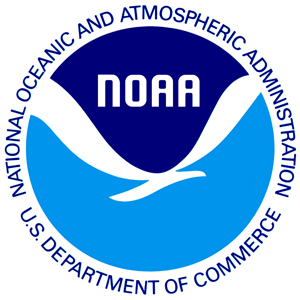 -National Geodetic Survey (NGS)
						(~175 employees)
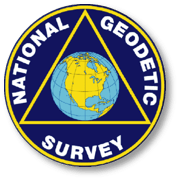 [Speaker Notes: -We are the Federal Government’s oldest scientific agency.
-part of the Executive Branch
-I know it can seem kind of strange that NGS is part of the NOS, but the origins of NGS lie with the C&GS.
-we are a “Program Office” of the NOS
Survey of the Coast – 1807
Coast Survey – 1836   in 1871 the agency was tasked by Congress with responsibility to carry geodetic control inland (>150 years)
Coast and Geodetic Survey – 1878
NGS since 1970]
Organizational Structure
We’re not USGS, we’re NGS
-Department of Commerce (DoC)
					(~47,000 employees)
			
			-National Oceanic and Atmospheric 						Administration (NOAA)
					
			-National Ocean Service (NOS)
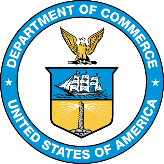 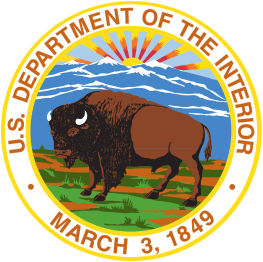 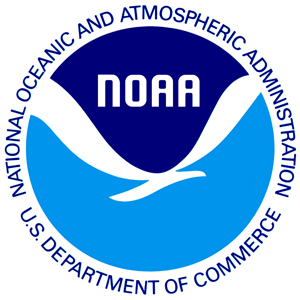 -National Geodetic Survey (NGS)
						(~175 employees)
≠
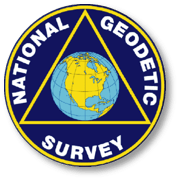 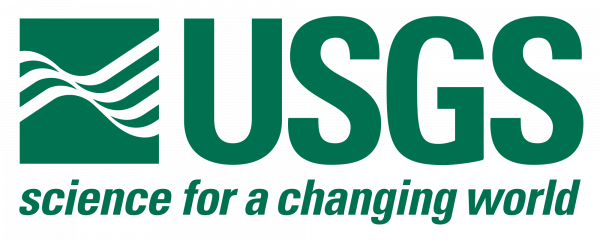 NGS Mission
To define, maintain and provide access to the National Spatial Reference System (NSRS) to meet our Nation’s economic, social, and environmental needs.
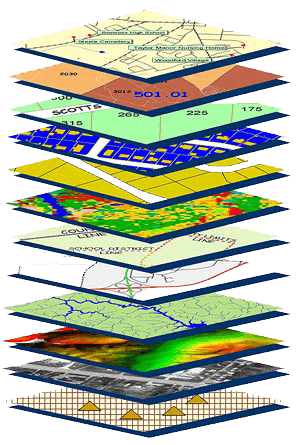 NSRS
[Speaker Notes: NGS develops and maintains the National Spatial Reference System, a national coordinate system that provides the foundation for transportation, navigation, land record systems, mapping and charting efforts, and a multitude of scientific and engineering applications

CLICK

You’ve all seen this or some similar graphic I’m sure.  That bottom layer… that’s our baby, the NSRS.]
NGS Mission
To define, maintain and provide access to the                     National Spatial Reference System (NSRS) to meet our Nation’s economic, social, and environmental needs.
access… ? = traditionally  marks/disks/objects
		 = modern and future  NOAA CORS Network (NCN)

								via OPUS
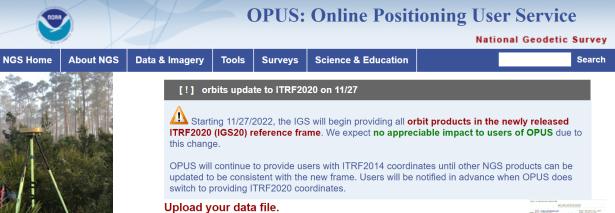 6
[Speaker Notes: Follow up thought
-like it or not, we know that the vast majority of our users are obtaining NSRS coordinates via OPUS
-while that is our plan for the future of primary access, modernized NSRS, as of now the official form of access (specifically to NAVD88) truly is to “touch brass” as they say  meaning occupy a benchmark]
NOAA CORS Network (NCN)
[Speaker Notes: -I would like to point out we have a new, official name for the network you see represented on this map, 
-The NOAA CORS Network, or NCN
CLICK
-this is neat little graphic with some stats on teh NCN you can find on our website
-below the gaphic youll find a search bar with more information]
NOAA CORS Network (NCN) in PA
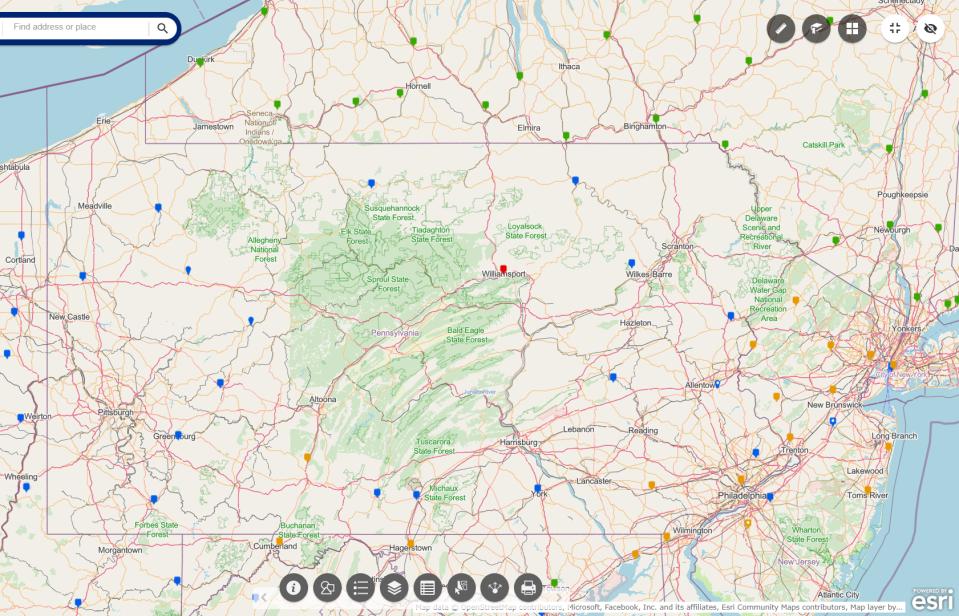 [Speaker Notes: where else but the federal government are you going to see two acronyms within one acronym?]
KeyNetGPS CORS Network
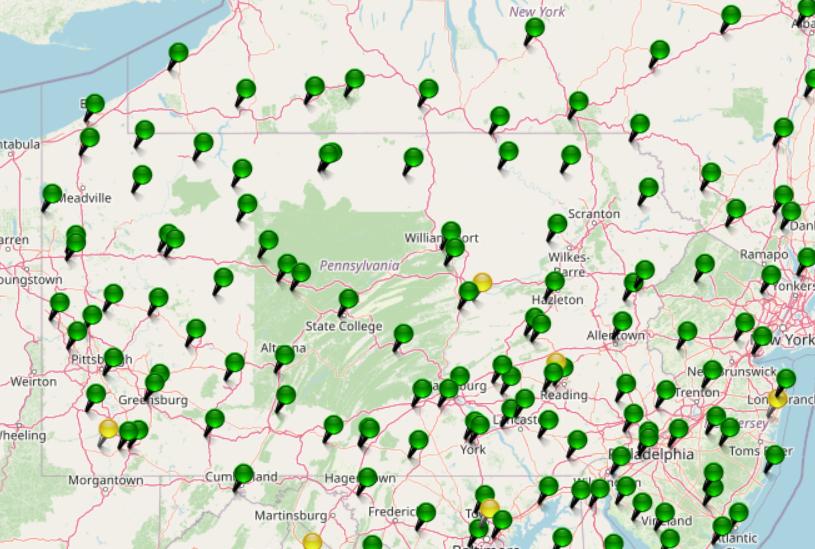 [Speaker Notes: where else but the federal government are you going to see two acronyms within one acronym?]
NOAA CORS Network (NCN) in PA
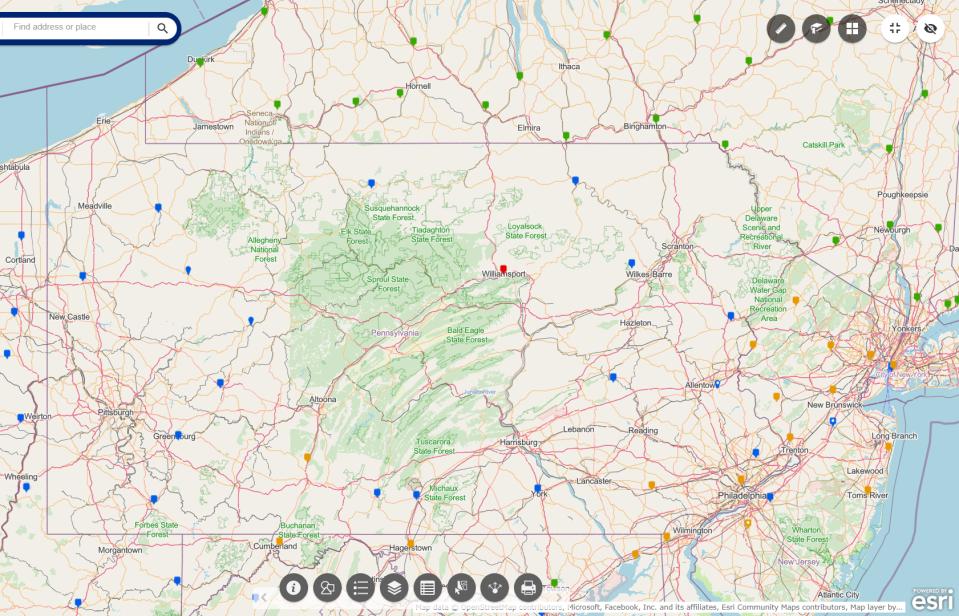 [Speaker Notes: where else but the federal government are you going to see two acronyms within one acronym?]
KeyNetGPS CORS Network
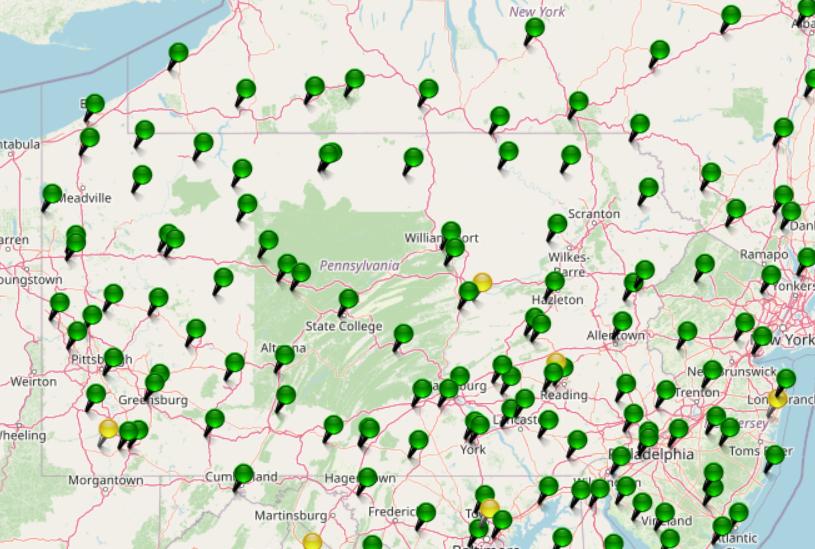 non-NCN CORS
[Speaker Notes: where else but the federal government are you going to see two acronyms within one acronym?]
Geodetic Control – Terminology
Passive Control
All marks are passive—they sit there and hold a point
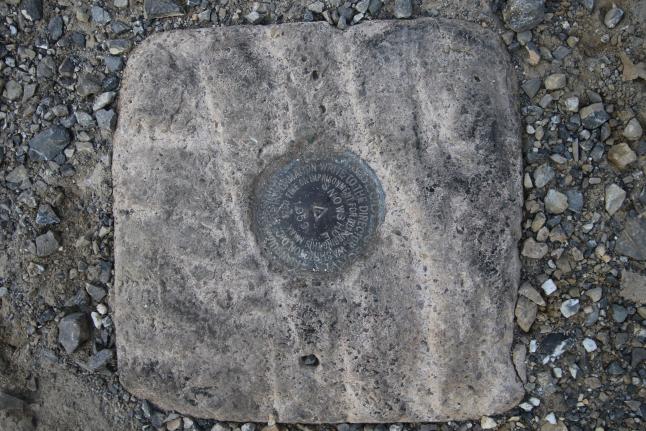 [Speaker Notes: All marks are passive!—in that they sit there doing nothing in and of themselves besides holding a point
This includes the fixed antenna mount that is a part of a CORS.

But, some marks have permanently installed equipment that enable nearly continuous observations and these are called “active” stations.]
Geodetic Control – Terminology
Active Control
Some marks have permanently installed equipment that enables nearly continuous observations
(they still sit there and hold a point)
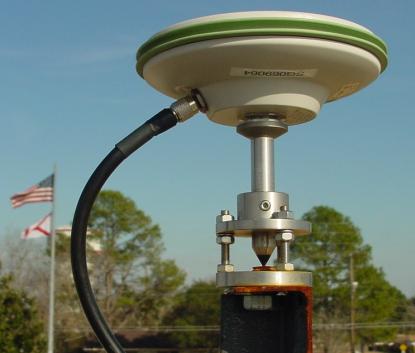 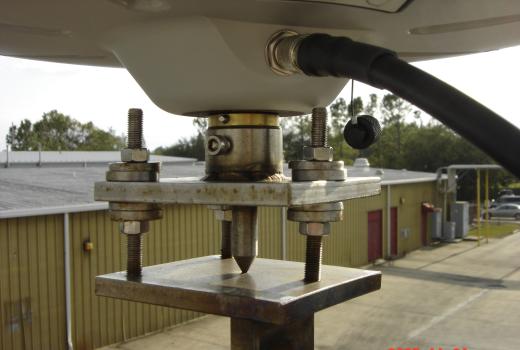 [Speaker Notes: All marks are passive!—in that they sit there doing nothing in and of themselves besides holding a point
This includes the fixed antenna mount that is a part of a CORS.

But, some marks have permanently installed equipment that enable nearly continuous observations and these are called “active” stations.]
Geodetic Control – Terminology
Active vs. Passive Control
Passive – setting up your RTK Base on existing geodetic control (e.g. Datasheet) while collecting with RTK Rover

Active – setting up your RTK Base to log data while collecting with RTK Rover then processing Base data via OPUS; or collecting with RTN/NRTK Rover
My point: surveying is still surveying
[Speaker Notes: Often the term active geodetic control has been used to mean some equipment is continuously or at least frequently collecting observations at or near a point

Yet those observations are often used to compute coordinates (often time-dependent) at a point on a mark, which, by its nature is passive]
NSRS Modernization
Yes, we are delayed.
[Speaker Notes: So remember, today’s presentation is not JUST about new datums, it is about modernizing the NSRS as a whole.

You don’t know what the NSRS is?  Stay tuned, we’ll get there as we go along.]
Delayed Release of the Modernized NSRS
How long will the delay be?
Our website or newsletter is best source of projected timeframe, current estimate is middle of 2025.
Will the names stay the same?
Yes, terms containing “2022” such as “NATRF2022” and “NAPGD2022” will remain the same.
Will all previously proposed products be released along with the new datums?
No, they will not. Check out our June 2022 webinar.
hyperlink to the full FAQ
hyperlink to the Track Our Progress homepage
June 2022 webinar
Modernizing the NSRS
Updating all NSRS coordinates
Replace existing datums with new datums
Replacing existing SPCS83 with new SPCS2022
Accounting for coordinates changing with time
Improving NGS products and services
Simplifying customer contributions
Making the NSRS:
More accurate
More accessible
More efficient
begins
Rollout in
2025
Positional Components of 
the NSRS
Geometric
aka “Horizontal”
Latitude, Longitude, Ellipsoid Height
Geopotential
aka Orthometric Height
aka “Elevation”
NAD83
NAVD88
[Speaker Notes: -geometric component is latitude, longitude, and ellipsoid height
-geopotential component is combined with the geometric components to calculate an ortho height or capital H]
NATRF2022
North American Terrestrial Reference Frame of 2022
will replace
NAD83
North American Datum of 1983
Technically, not just NATRF2022 but also its 3 sister TRFs…
Four TRFs for Modernized NSRS
North American Terrestrial Reference Frame of 2022
	(NATRF2022)

Pacific Terrestrial Reference Frame of 2022
	(PATRF2022)

Caribbean Terrestrial Reference Frame of 2022
	(CATRF2022)

Mariana Terrestrial Reference Frame of 2022
	(MATRF2022)
Terrestrial Reference Frame?
Existing, accepted terminology
International TRF
first realization of the ITRF was 1992
NATRF2022 will be based on ITRF2020

“Horizontal Datum” - misnomer for NAD83
Really is a Geometric Reference Frame
[Speaker Notes: -Where do you see an Epoch right now in NGS data?
CLICK

Datasheets! there you see the epoch of 2010.0
and of course OPUS Solution Reports!

note that in blue over there on the right you’ll see another epoch, in the ITRF, which I will explain later on]
International Terrestrial Reference Frame
(ITRF)
Is native coordinate system for NCN.
Is what OPUS uses.
Is what most of world uses.
Is what NGA aligns WGS-84 to.
[Speaker Notes: So what is that acronym, ITRF?
-it is a global reference frame, the most widely adopted one, or the “gold standard” or the “Cadillac” or what-have-you
-ITRF is the internationally recognized standard
-who realizes the ITRF? well, NGS contributes to the realization but
CLICK
-The IERS is in responsible charge of defining, realizing and promoting the ITRF
-and the ITRF was formally adopted by the…yes, more acronyms
CLICK
 IUGG some years ago]
ITRF concept
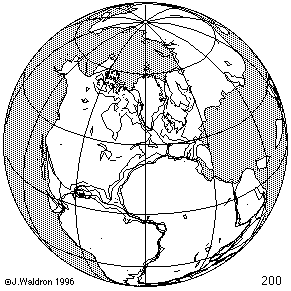 Watch the grid!
Epoch:
[Speaker Notes: Ok, now ITRF mentioned a couple slides ago.
Most simplistic way to explain ITRF is to watch this animation.
This is a very loose representation/visualization of what the ITRF is, a characterization only.]
Four TRFs for Modernized NSRS
North American Terrestrial Reference Frame of 2022
	(NATRF2022)

Pacific Terrestrial Reference Frame of 2022
	(PATRF2022)

Caribbean Terrestrial Reference Frame of 2022
	(CATRF2022)

Mariana Terrestrial Reference Frame of 2022
	(MATRF2022)
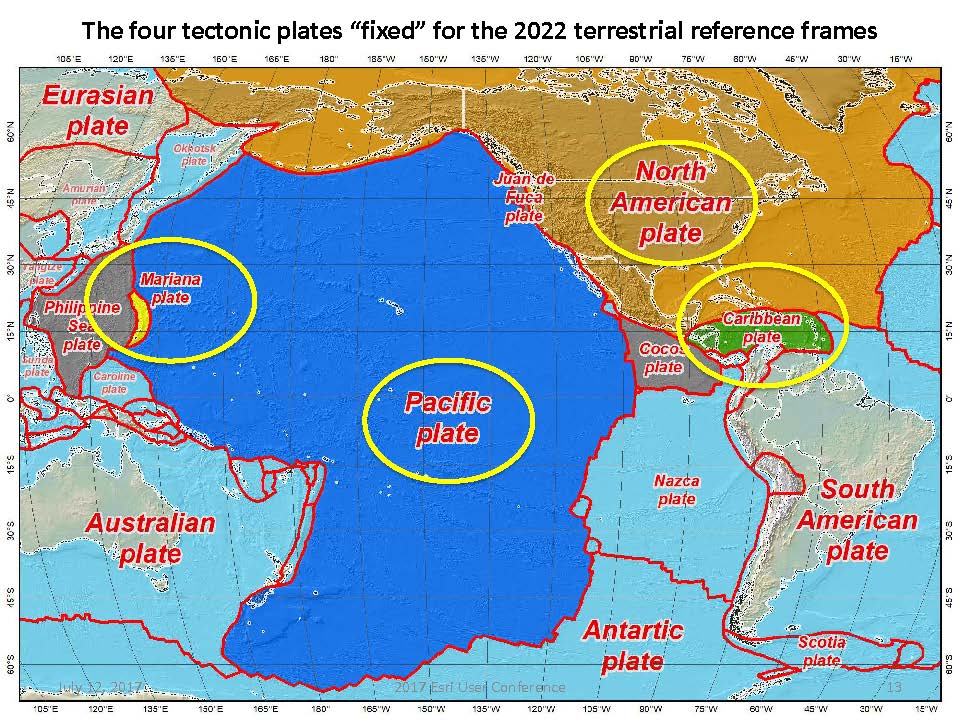 Plate Rotation visualized
Drift…
[Speaker Notes: -these are ground-level horizontal velocities
-the arrows illustrate the positions and velocities of CORS plotted in ITRF2014
-our scale is on the left there, with that arrow representing 20mm of motion per year
-so right thru Ohio it’s a little cluttered but we’re seeing arrows about that length so about 2cm/20mm per yr
-what do we notice about the direction of these arrows?
-they look rotational, don’t they?
CLICK HERE
-Note the arrows in California do not conform to the rotation… those are CORS on a different PLATE which is moving in a different direction
CLICK HERE
-so when you look at those arrows you can see the rotation, but the point of rotation is obviously off the map, way down below the screen right?
-that point is what’s known as an Euler Pole]
Plate-Fixed NSRS TRFs
ITRF
Frame = constant
NA Plate = rotating
NATRF
Frame = rotating
	(relative to ITRF)
NA Plate = constant
	(relative to NATRF2022)
[Speaker Notes: We say “NATRF2022” is “fixed” to the N.A. Plate, making it a “plate fixed” frame

-the frame is constant to itself, but rotating within ITRF, and moving in a different direction than the other 3 frames]
ITRF – constant frame, rotating plate
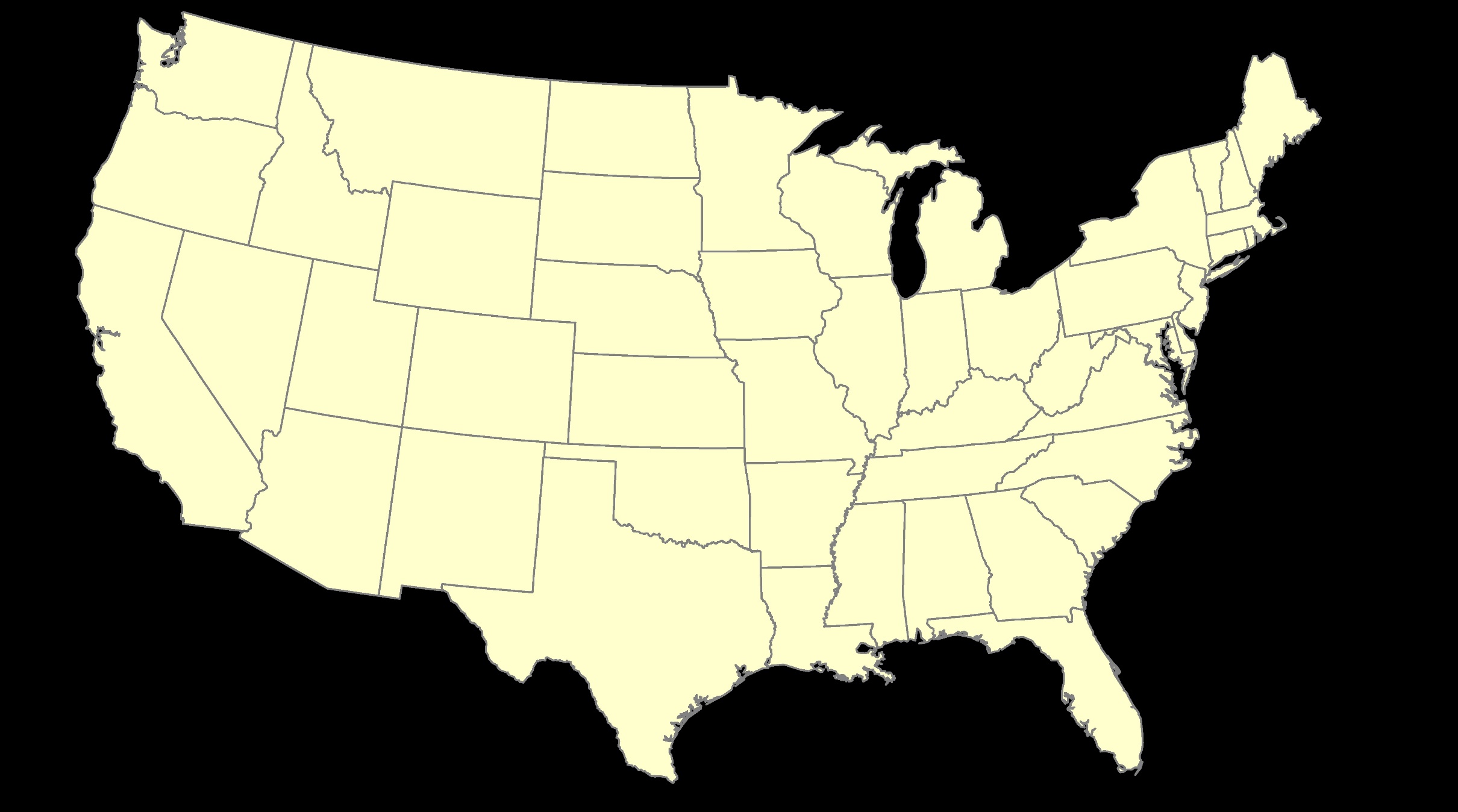 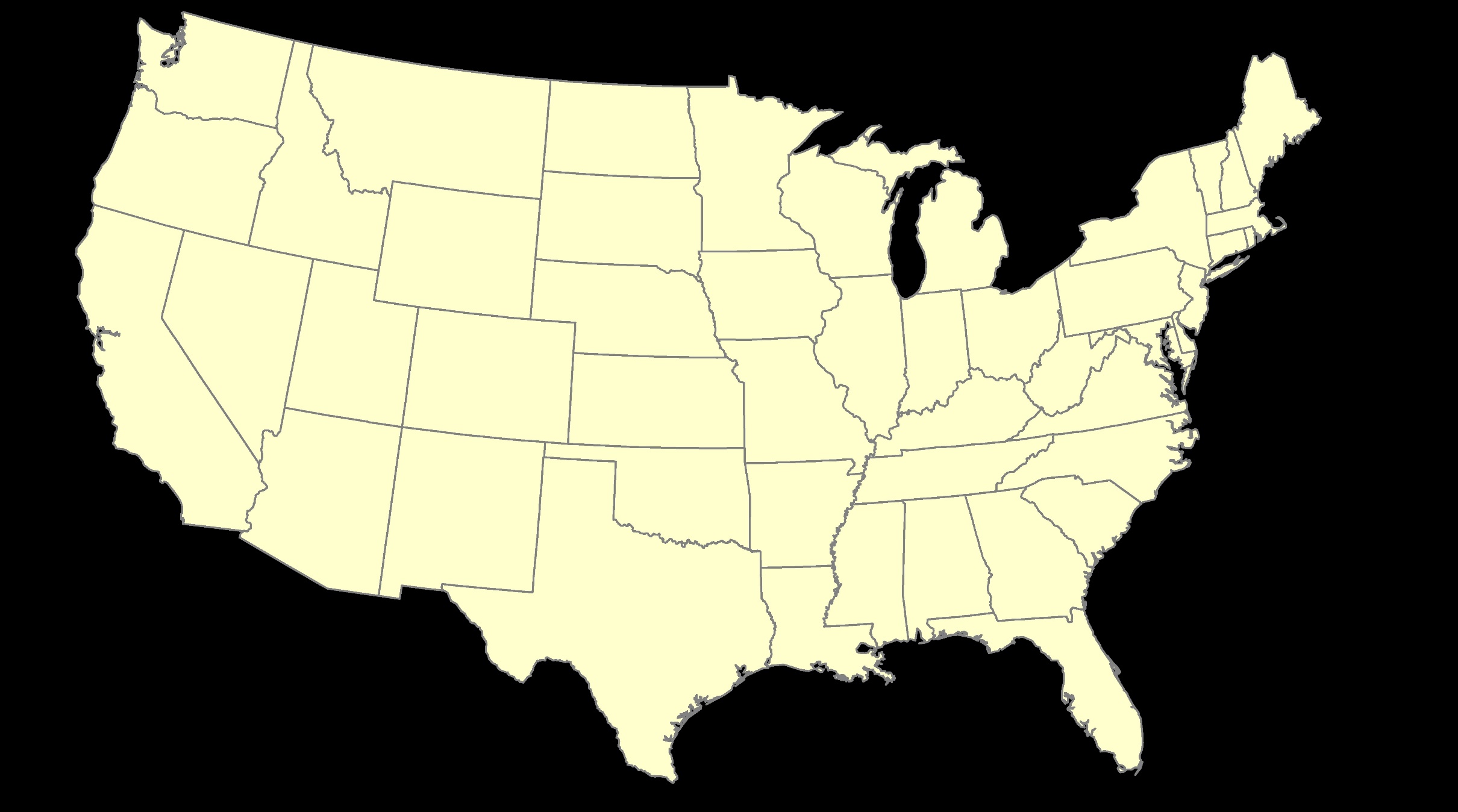 NATRF – rotating frame, constant with plate
Plate-Fixed
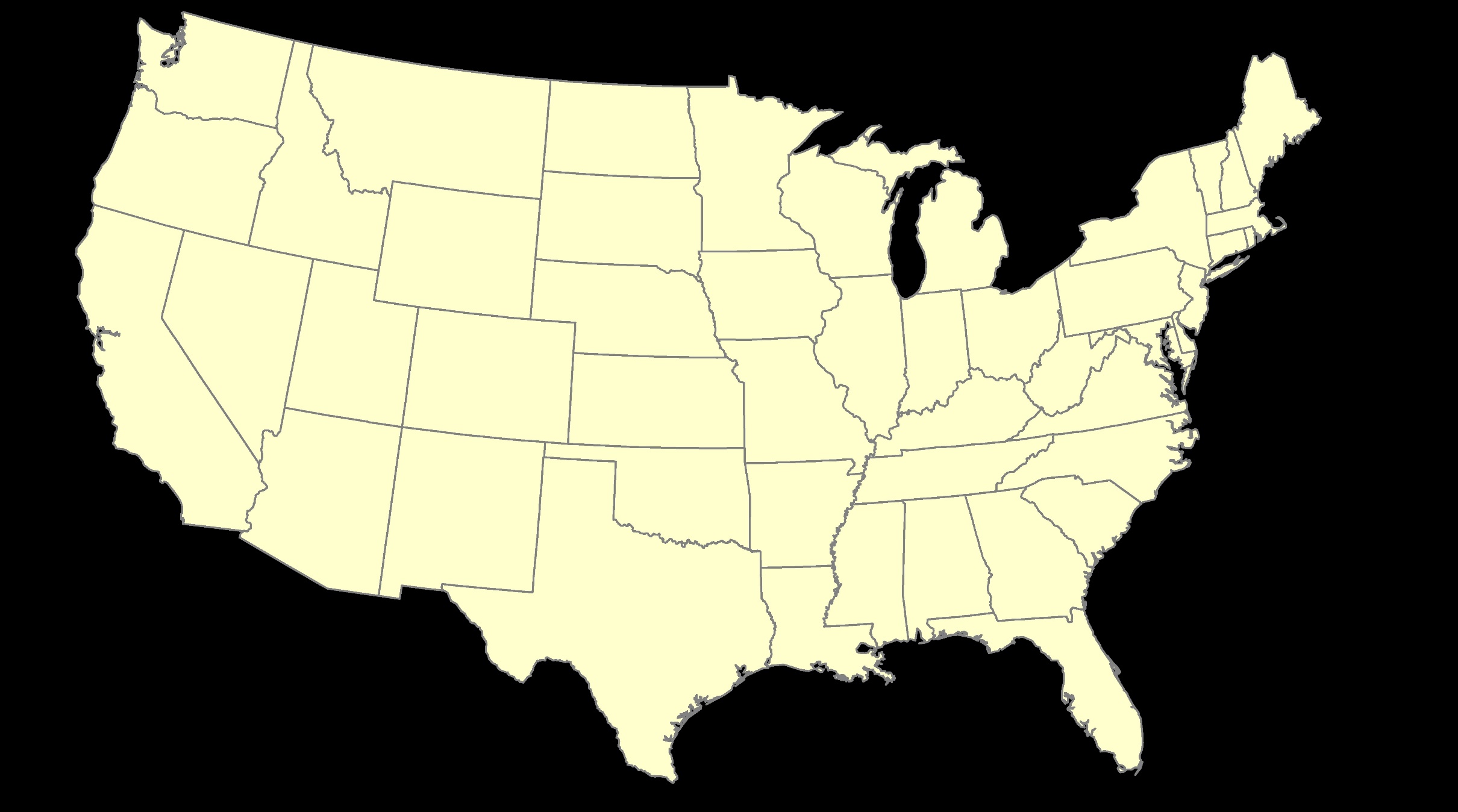 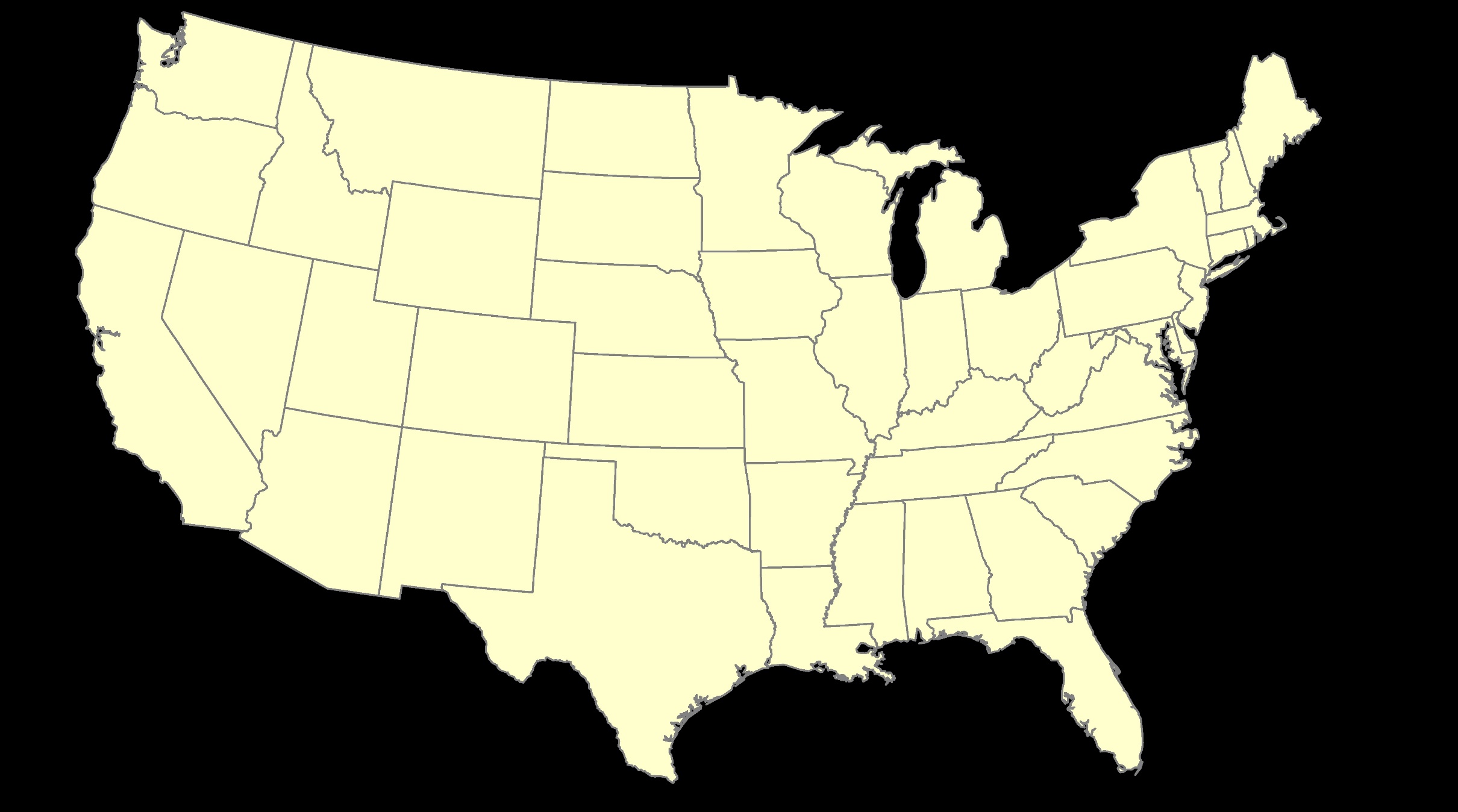 if you know epoch
ITRF or NATRF – your choice if you know epoch
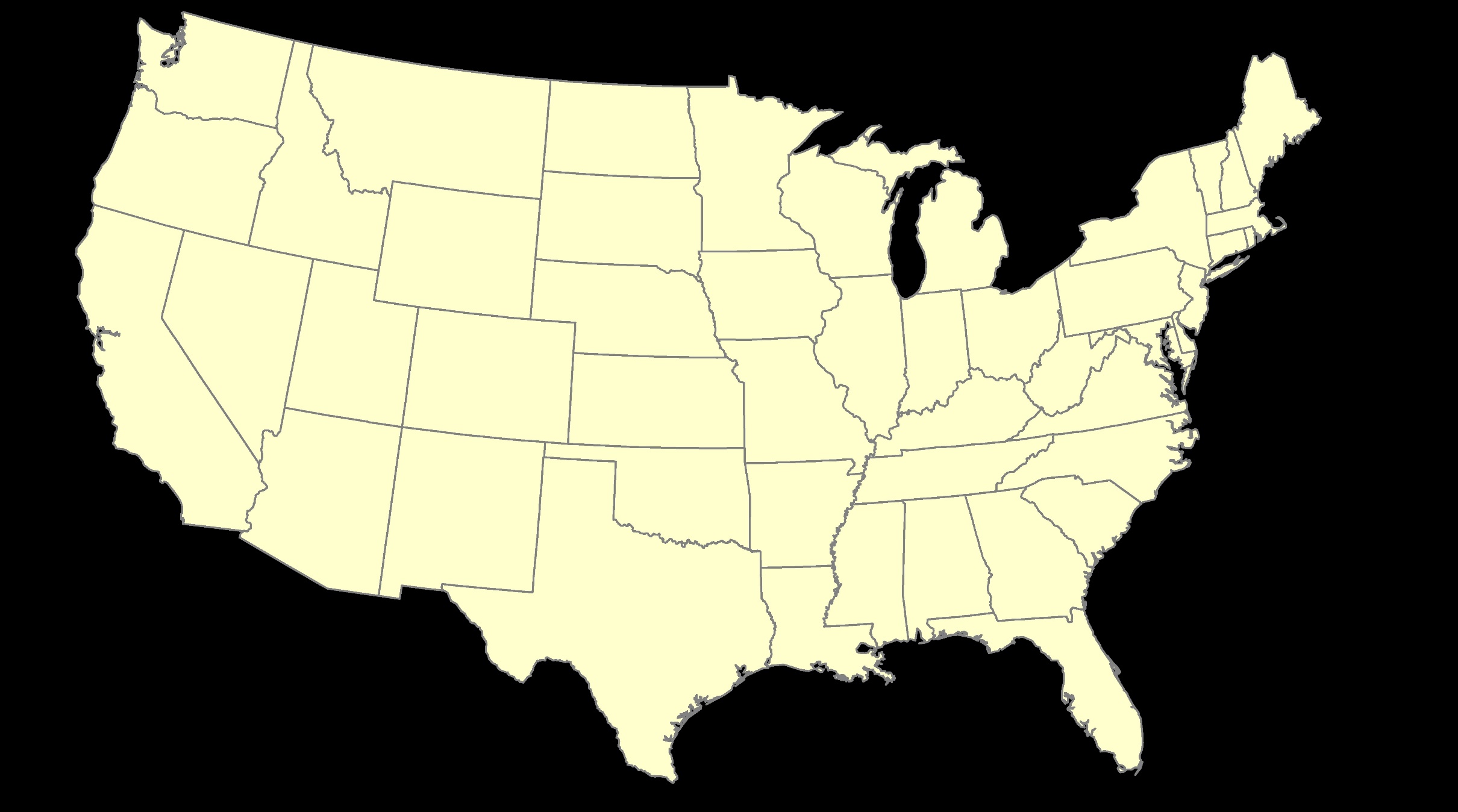 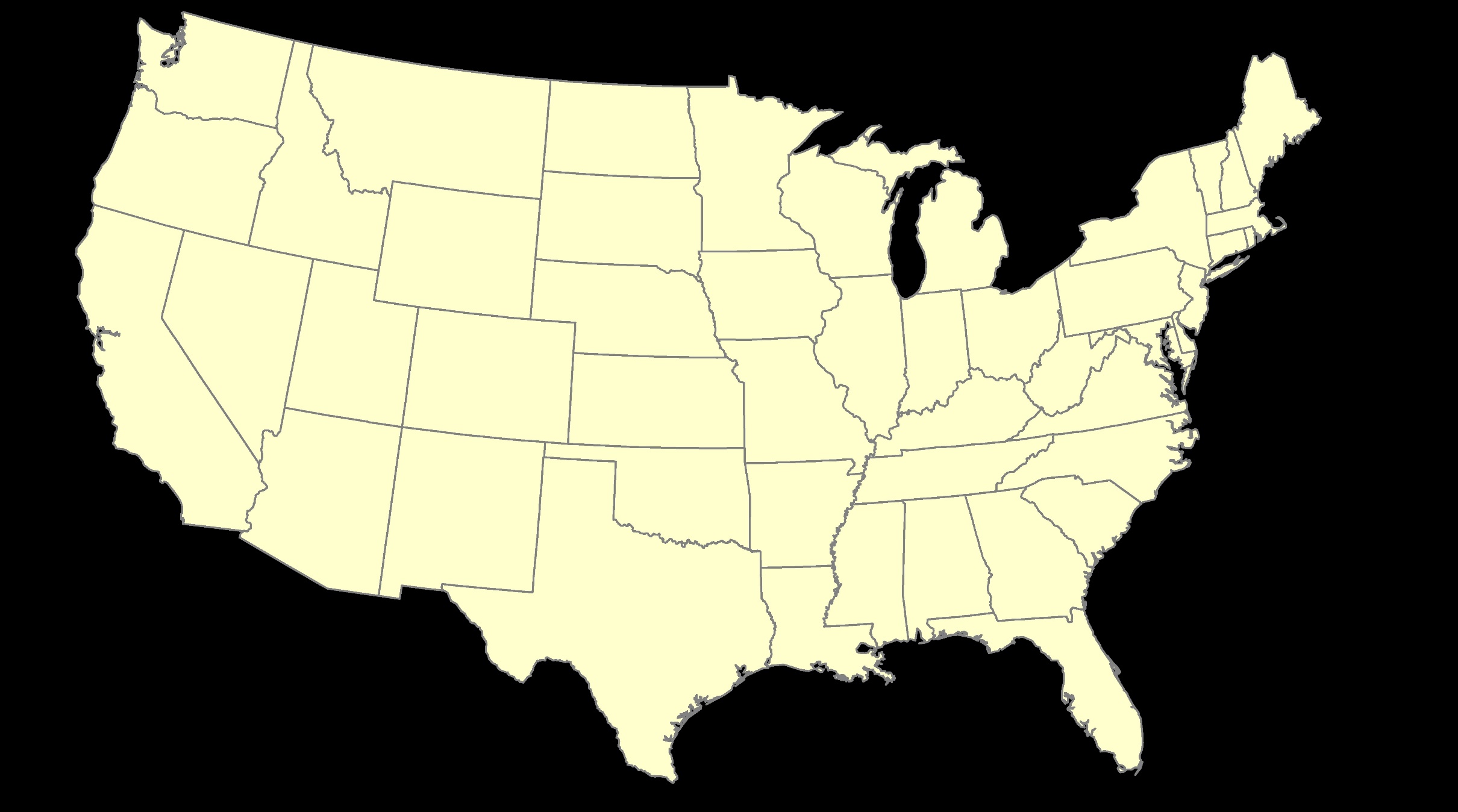 But how?
Decades of continuously logged GPS data from the NOAA CORS Network (NCN).
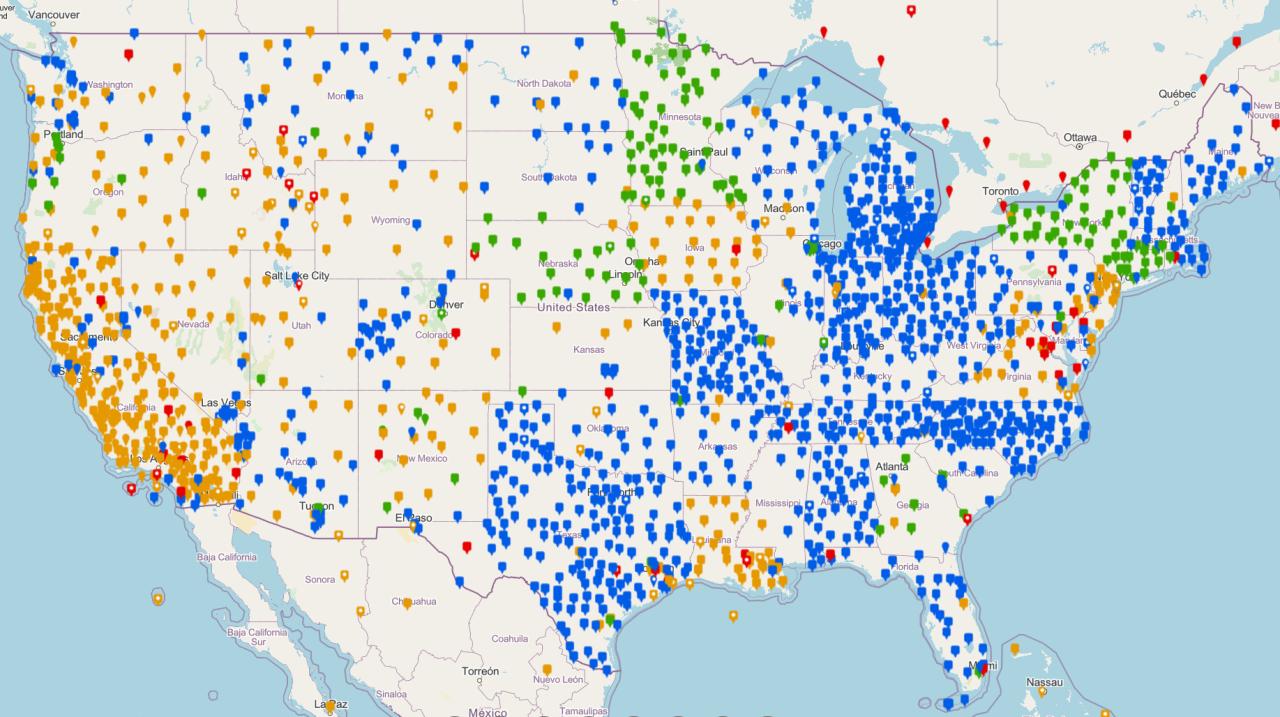 NOAA CORS Network (NCN)
NATRF – rotating frame, constant with plate
Plate-Fixed
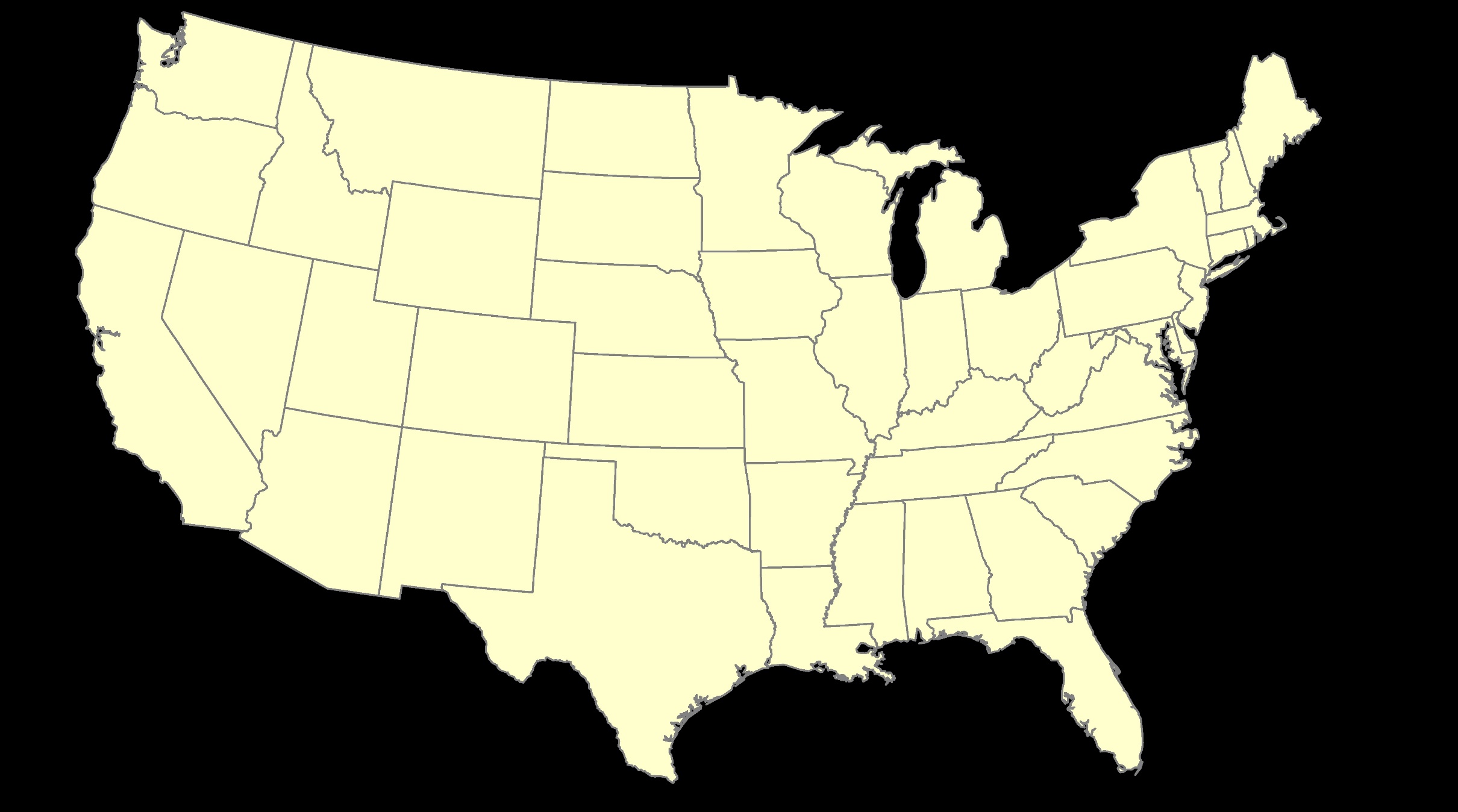 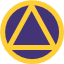 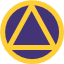 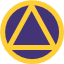 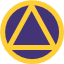 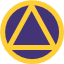 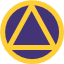 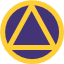 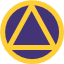 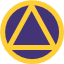 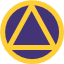 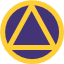 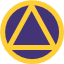 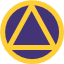 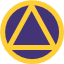 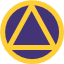 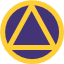 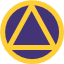 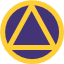 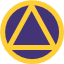 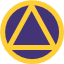 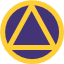 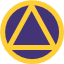 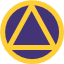 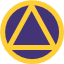 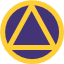 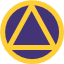 = CORS
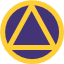 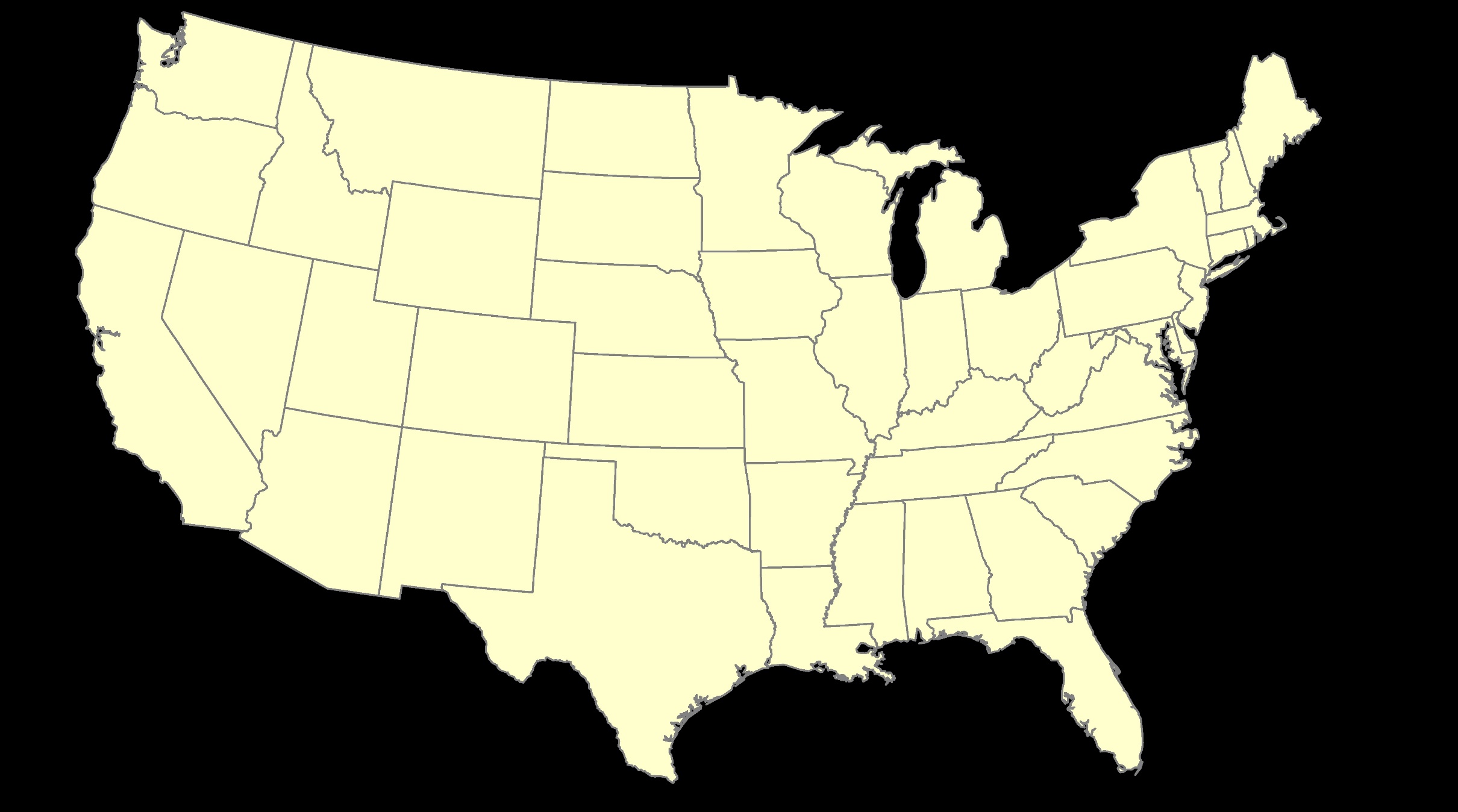 ITRF or NATRF
Plate-Fixed
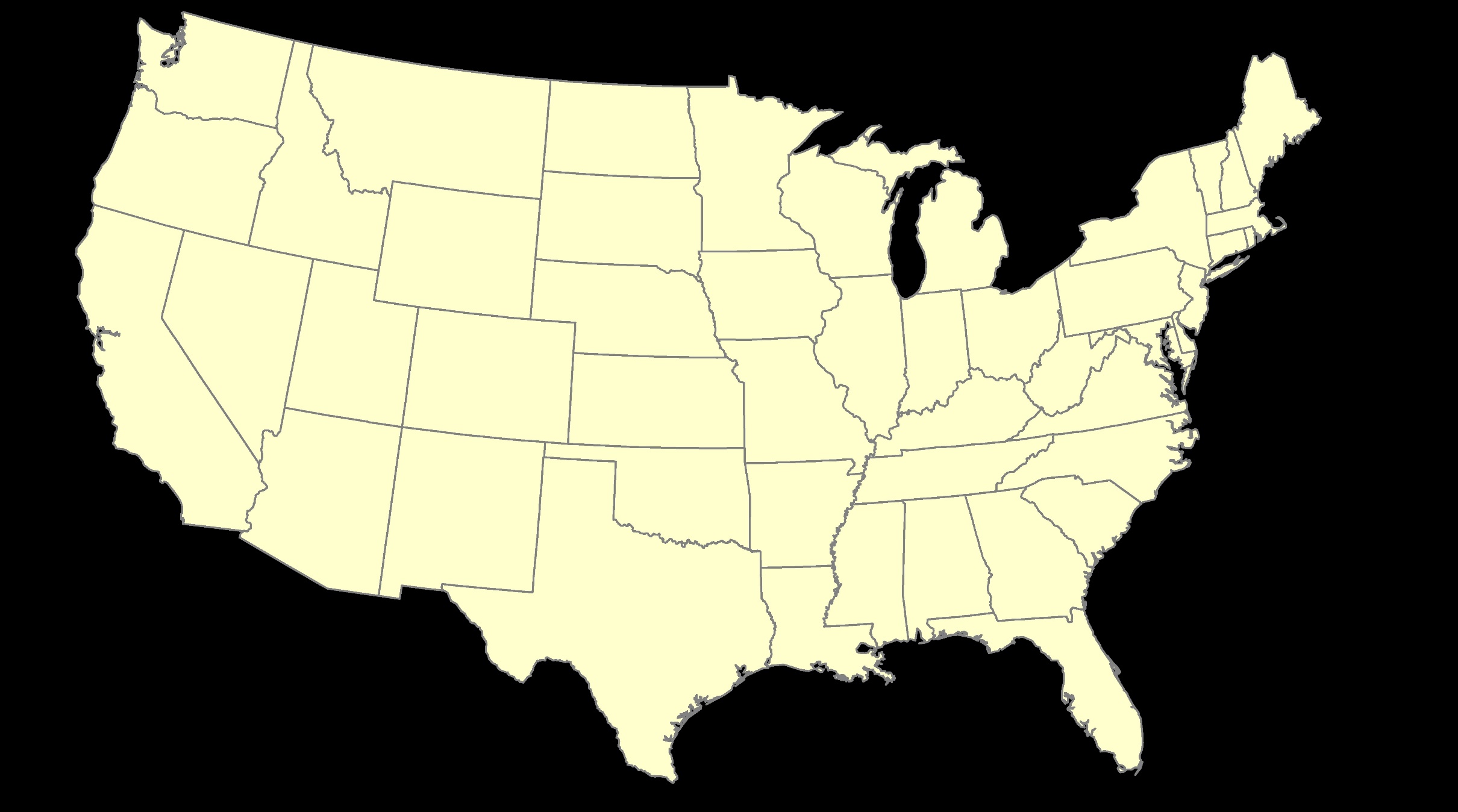 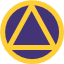 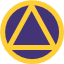 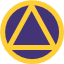 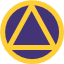 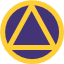 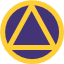 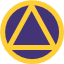 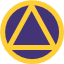 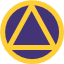 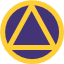 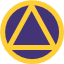 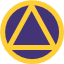 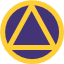 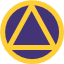 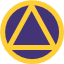 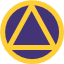 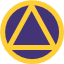 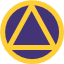 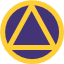 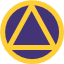 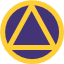 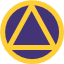 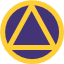 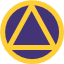 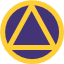 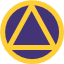 = CORS
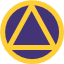 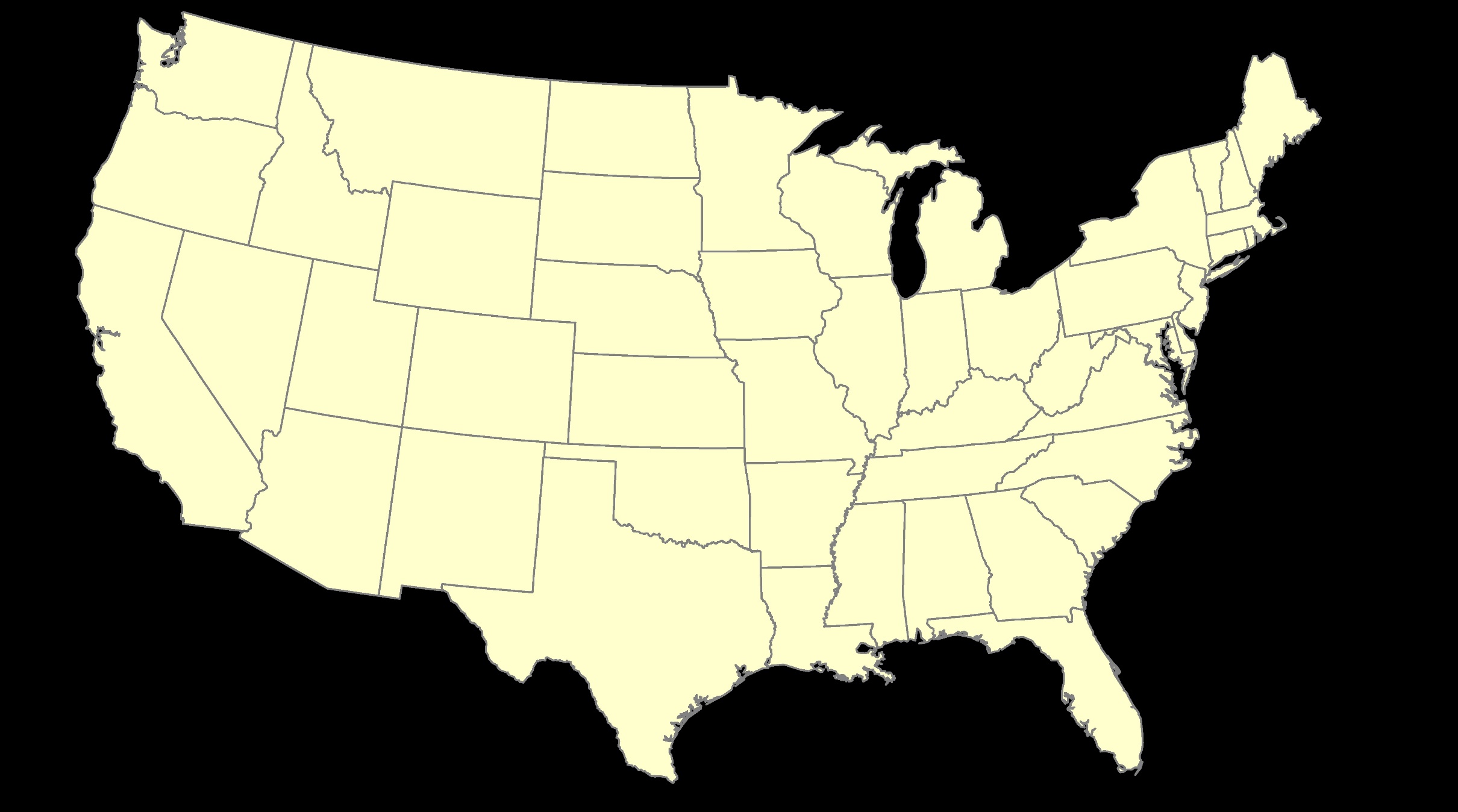 [Speaker Notes: ITRF is independent of any plates, tied to the layer below, 
-”plate-agnostic” if we want to sound all silicon valley ish
-the plates go down about 200 km (125 mi) deep below our feet right now, as we’re on a continental plate
--(oceanic plates are roughly half the thickness, like 100 km)
- but thickness of the tectonic plates varies greatly, from down to 15 km up over the 200 km I mentioned earlier]
Terminology – Time/4D
Epoch
eh-puck? ee-pock? … to-may-to, to-mah-to
an instant of time; a moment in time
astronomy & geodesy use a decimal date
2021.4762 = 23 June 2021 @ 19:16:00
using epochs is important, not your format
start preparing to assign epochs to your data
[Speaker Notes: -Where do you see an Epoch right now in NGS data?
CLICK

Datasheets! there you see the epoch of 2010.0
and of course OPUS Solution Reports!

note that in blue over there on the right you’ll see another epoch, in the ITRF, which I will explain later on]
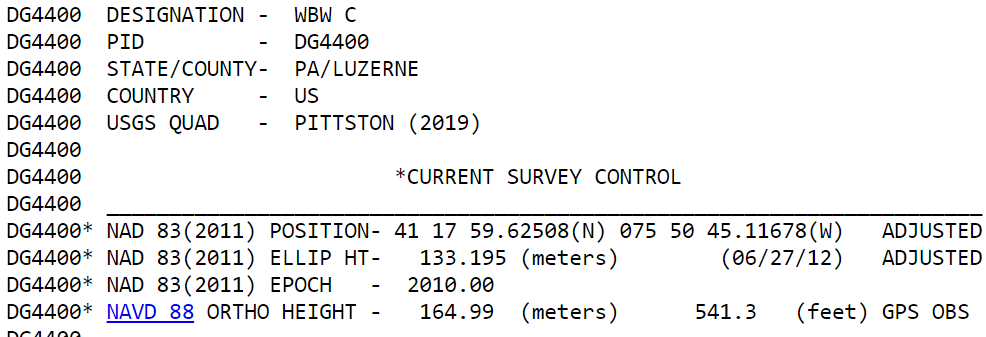 [Speaker Notes: -Where do you see an Epoch right now in NGS data?

Datasheets! there you see the epoch of 2010.0
and of course OPUS Solution Reports!

note that in blue over there on the right you’ll see another epoch, in the ITRF, which I will explain later on]
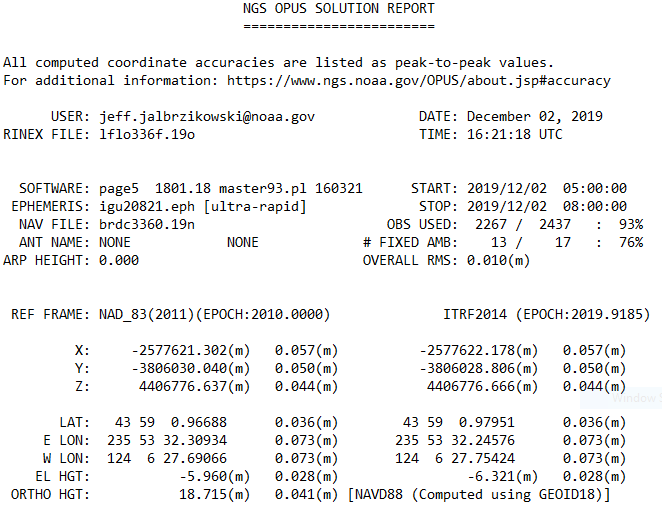 Reference Epoch
Survey Epoch
[Speaker Notes: -Where do you see an Epoch right now in NGS data?

and of course OPUS Solution Reports!

note that in blue over there on the right you’ll see another epoch, in the ITRF, which I will explain later on]
What is a Reference Epoch?
If you use NAD83 you’re already using one, but perhaps unaware.
First let’s look at complete nomenclature…
Complete NAD83 Nomenclature
NAD83(2011) epoch 2010.00
Realization
(aka Datum Tag)
Epoch
(in the case of NAD83, a Reference Epoch)
Geometric
Datum
NAD83(1986) epoch 1984.00
NAD83(HARN) epoch 1993.62
NAD83(CORS96) epoch 2002.00
NAD83(2007) epoch 2007.00
NAD83(2011) epoch 2010.00
ITRF2014 epoch 2019.9185
IGS08 epoch 2005.00
NATRF2022 epoch 2020.00
Other NAD83 Reference Epochs
NAD83(1986) epoch 1984.00
NAD83(HARN) epoch 1993.62
NAD83(CORS96) epoch 2002.00
NAD83(2007) epoch 2007.00
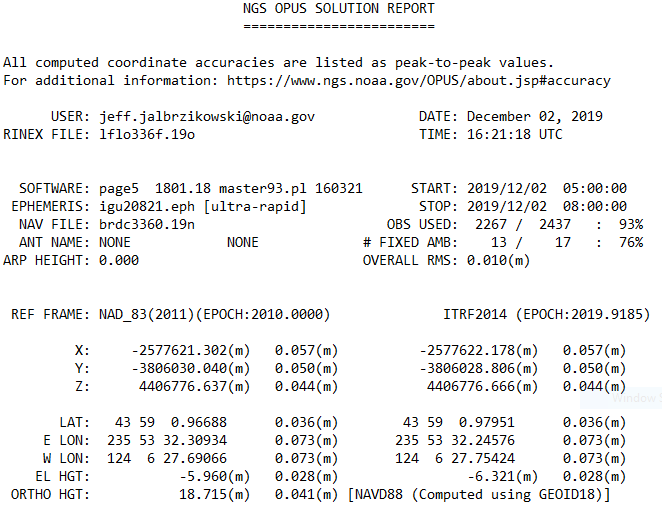 Reference Epoch
Survey Epoch
[Speaker Notes: -Where do you see an Epoch right now in NGS data?

and of course OPUS Solution Reports!

note that in blue over there on the right you’ll see another epoch, in the ITRF, which I will explain later on]
What is a Survey Epoch?
If you use OPUS you’re already using one, but perhaps unaware.
Complete ITRF Nomenclature
ITRF2014 (epoch 2021.0276)
Epoch
(in the above example, a Survey Epoch)
Geometric
Datum
NAD83(1986) epoch 1984.00
NAD83(HARN) epoch 1993.62
NAD83(CORS96) epoch 2002.00
NAD83(2007) epoch 2007.00
NAD83(2011) epoch 2010.00
ITRF2014 epoch 2019.9185
IGS08 epoch 2005.00
NATRF2022 epoch 2020.00
ITRF Reference Epochs
Examples of ITRF Survey Epoch
ITRF92 epoch 1988.0 
ITRF2000 epoch 1997.0
ITRF2005 epoch 2000.0
ITRF2008 epoch 2005.0
ITRF2014 epoch 2010.0
ITRF2008 epoch 2012.2011
IGS08 epoch 2006.7572
ITRF2014 epoch 2017.4457
ITRF2014 epoch 2019.9185
ITRF2014 epoch 2021.0276
Epochs in Modernized NSRS
Reference Epoch (RE)
Survey Epoch (SE)
Position after propagated back in time from SE to RE
Used in NATRF2022
REC = RE Coordinate
Ground movement will be hidden
Position at the moment of survey data collection
Used in NATRF2022
SEC = SE Coordinate 
Ground movement will be illustrated
Terminology - Changing Coordinates
Conversion
change the type of coordinate
NAD83(2011) latitude & longitude  NAD83(2011) SPCS
Transformation
change the datum of coordinate
NGVD29 height  NAVD88 height
NAD 27 latitude & longitude  NAD 83(2011) latitude & longitude
Propagation
change the epoch of coordinate
NATRF2022 epoch 2020.00 to NATRF2022 epoch 2023.243
[Speaker Notes: Historically NGS has been inconsistent with these top two words.  
Going forward, we will use them as:
Conversion:  Meaning to change the type of coordinate without changing the datum or frame
Transformation:  Meaning to change the datum or frame, without changing the type of coordinate]
How will you do that?
NCAT
NGS Coordinate Conversion And Transformation Tool (NCAT)
Epochs/Time/4D
[Speaker Notes: -so you’ve probably seen that phrase that I have front and center here, NSRS Modernization
-that’s the blanket term we use to refer to not just the new datums but other updates]
NGS Coordinate Conversion And Transformation Tool (NCAT)
[Speaker Notes: NCAT includes the functionality of previous NGS tools:
NADCON 5.0
XYZWIN 2.0
UTMS 2.1
SPC83 2.1
USNG 2.3
Includes error estimate of transformation per point.
Available as the single-point graphic seen here, multi-point upload/download, as a downloadable executable fie to run from the DOS prompt, and as web services for inclusion in your own 
It’s a great tool.  Anyone using]
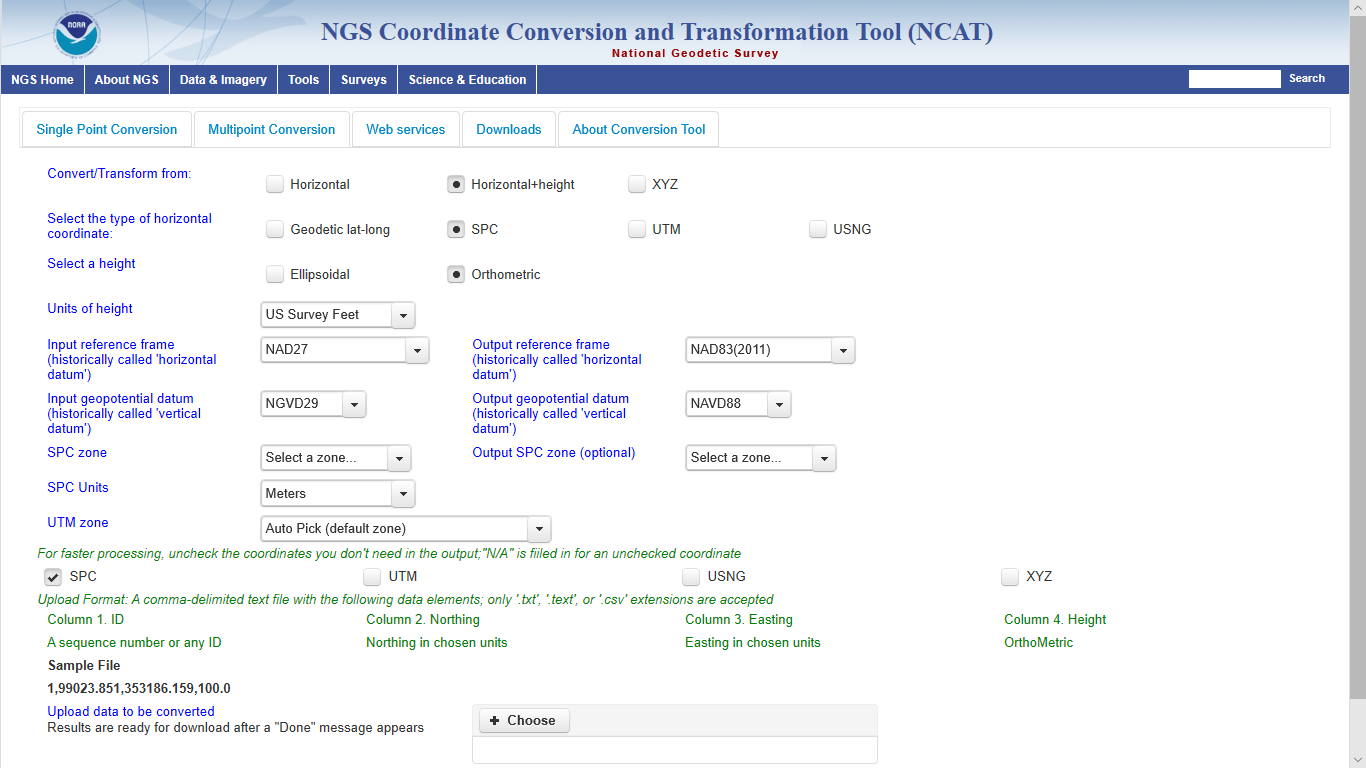 NGS Coordinate Conversion And Transformation Tool (NCAT)
[Speaker Notes: NCAT includes the functionality of previous NGS tools:
NADCON 5.0
XYZWIN 2.0
UTMS 2.1
SPC83 2.1
USNG 2.3
Includes error estimate of transformation per point.
Available as the single-point graphic seen here, multi-point upload/download, as a downloadable executable fie to run from the DOS prompt, and as web services for inclusion in your own 
It’s a great tool.  Anyone using]
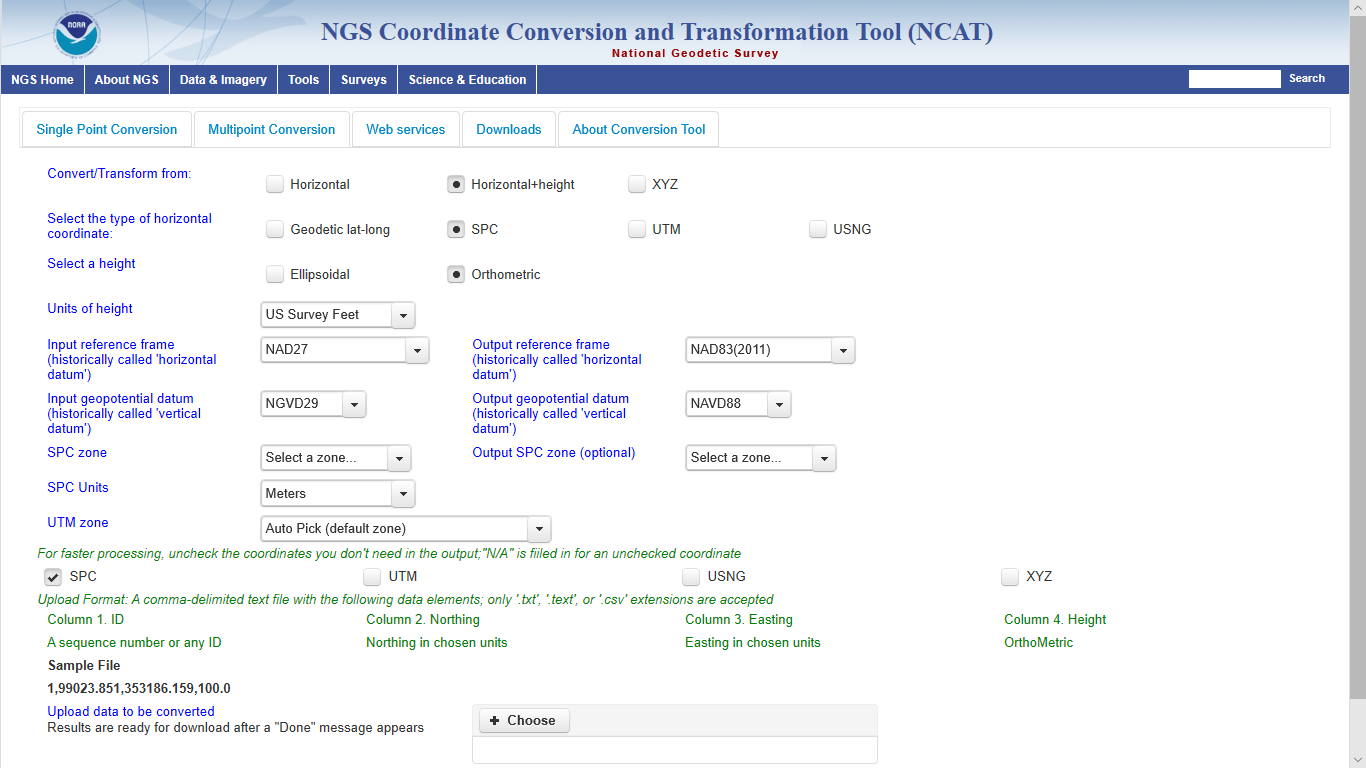 NGS Coordinate Conversion And Transformation Tool (NCAT)
[Speaker Notes: NCAT includes the functionality of previous NGS tools:
NADCON 5.0
XYZWIN 2.0
UTMS 2.1
SPC83 2.1
USNG 2.3
Includes error estimate of transformation per point.
Available as the single-point graphic seen here, multi-point upload/download, as a downloadable executable fie to run from the DOS prompt, and as web services for inclusion in your own 
It’s a great tool.  Anyone using]
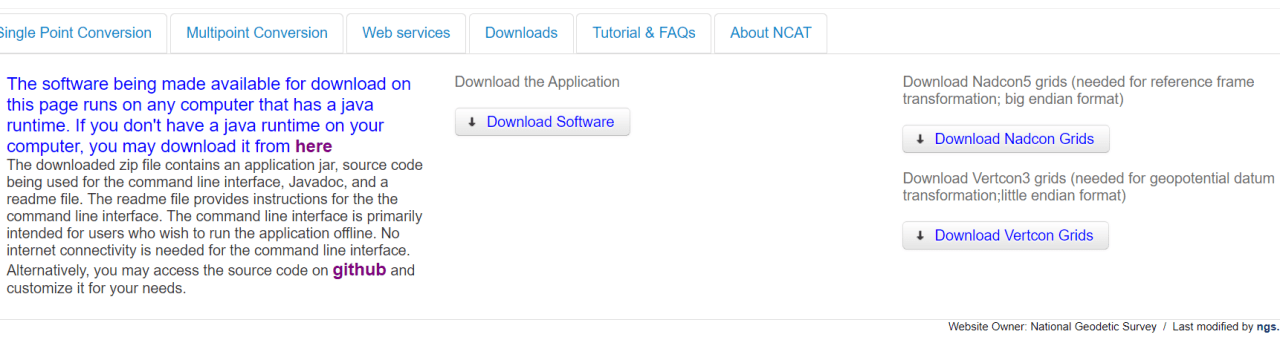 NGS Coordinate Conversion And Transformation Tool (NCAT)
[Speaker Notes: NCAT includes the functionality of previous NGS tools:
NADCON 5.0
XYZWIN 2.0
UTMS 2.1
SPC83 2.1
USNG 2.3
Includes error estimate of transformation per point.
Available as the single-point graphic seen here, multi-point upload/download, as a downloadable executable fie to run from the DOS prompt, and as web services for inclusion in your own 
It’s a great tool.  Anyone using]
NCAT source code is on GitHub
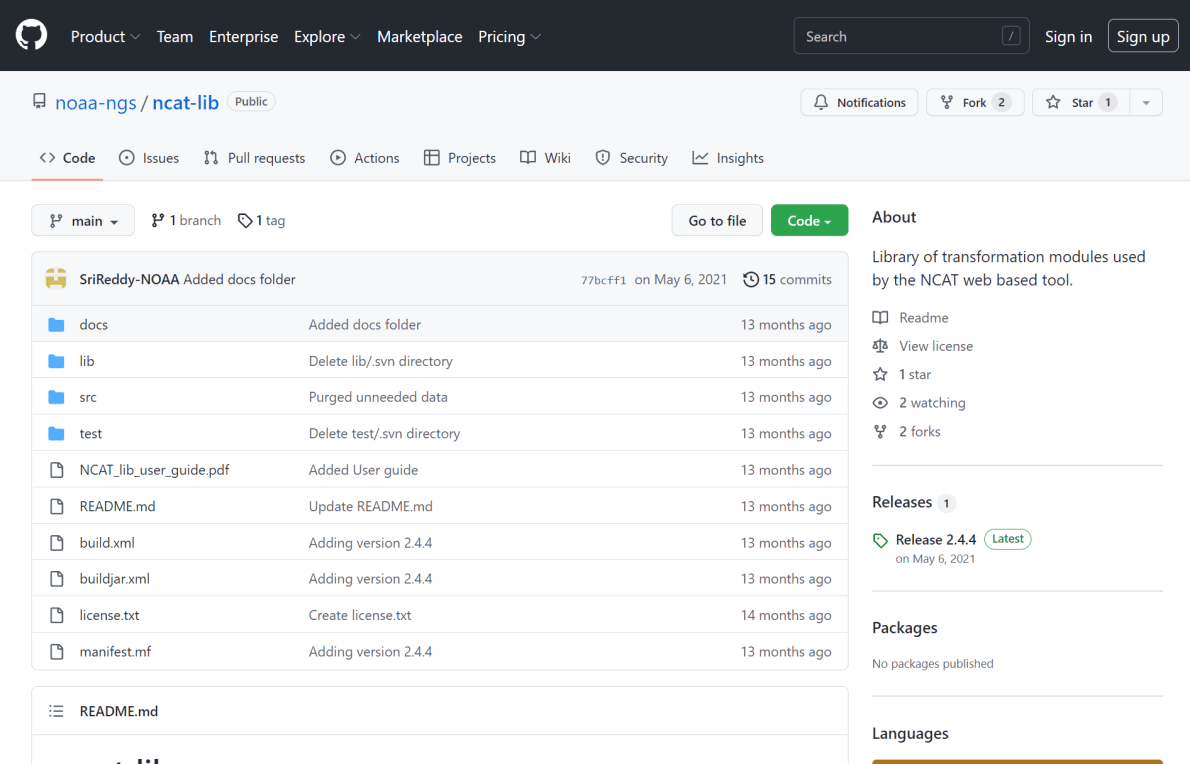 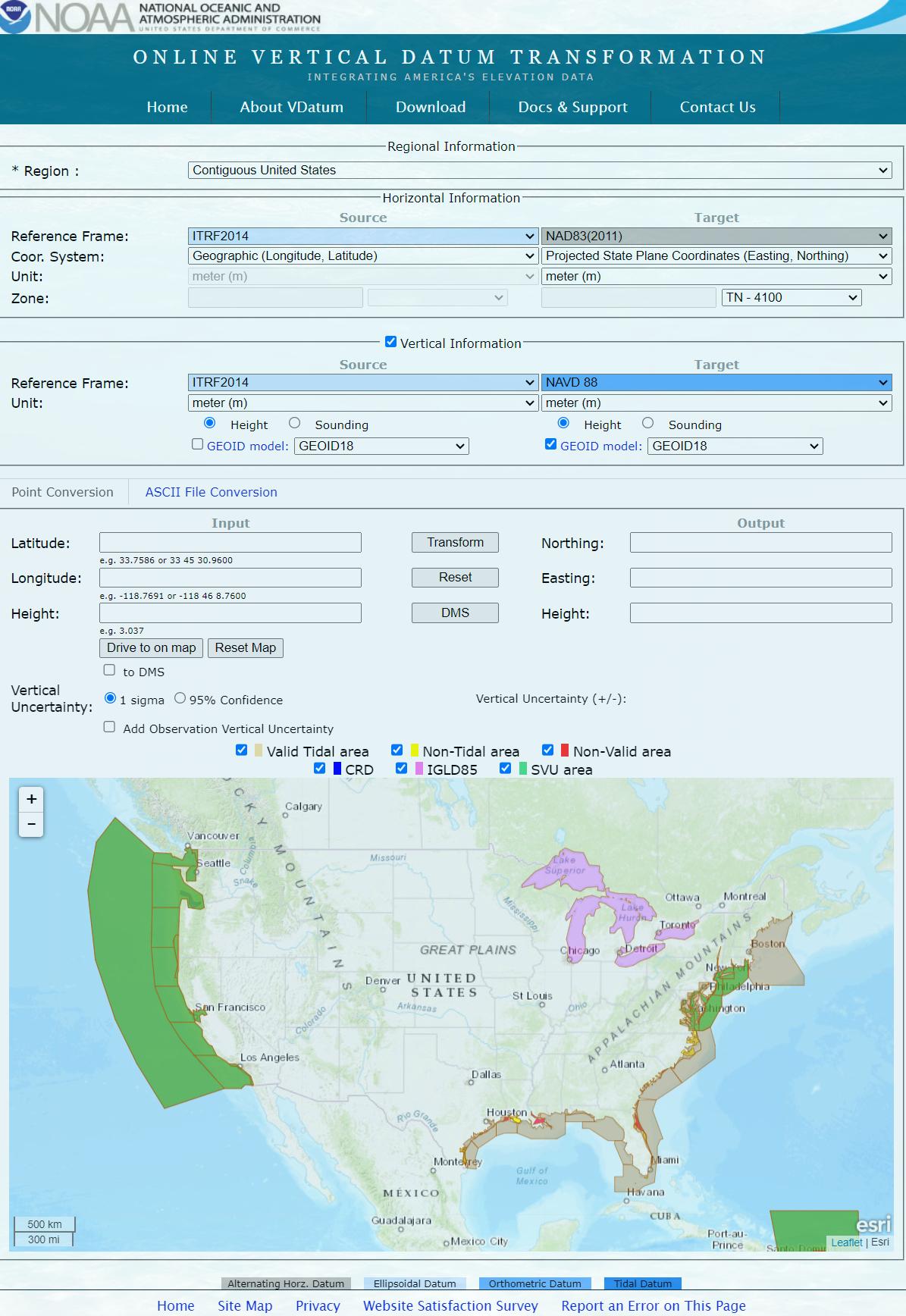 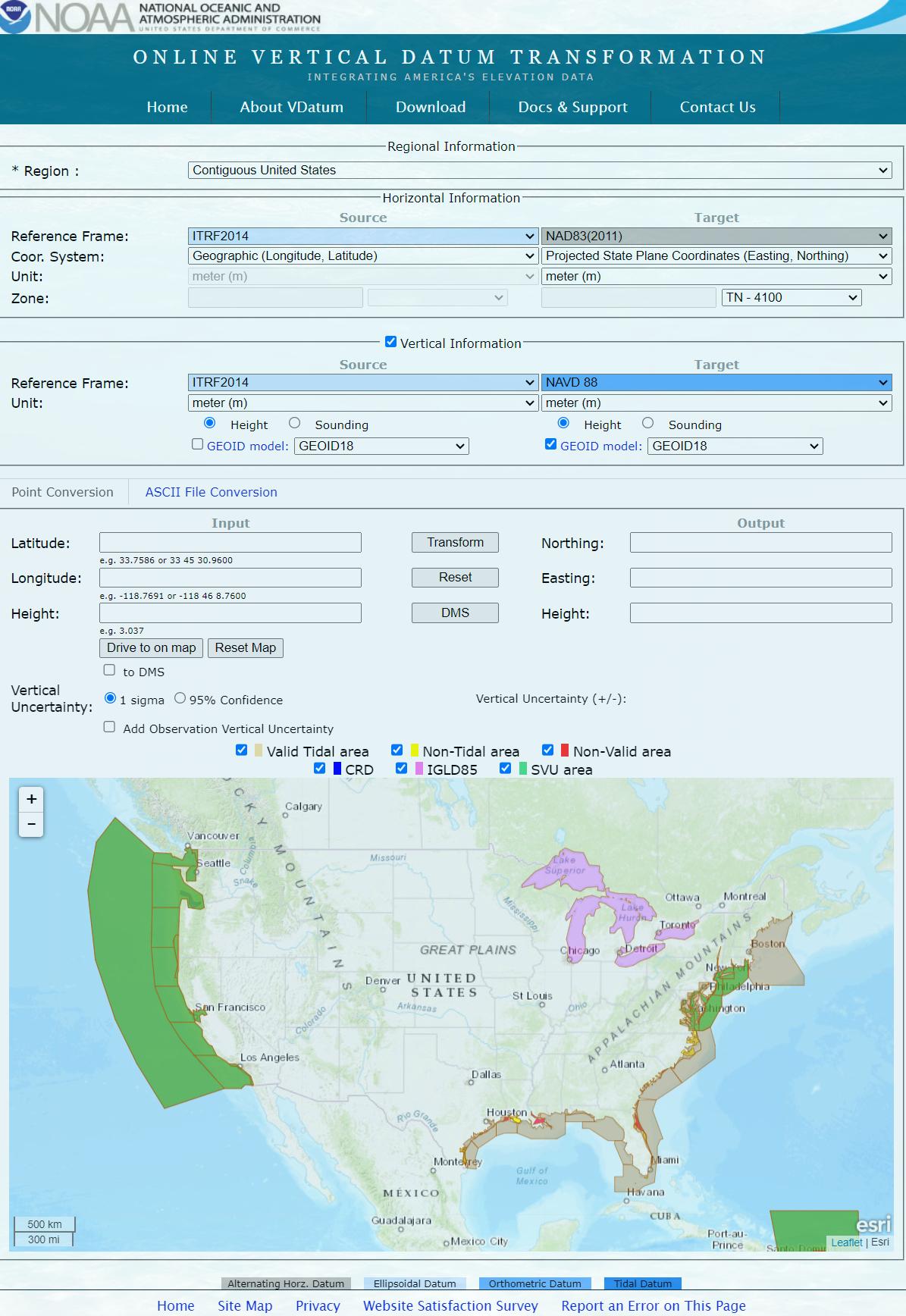 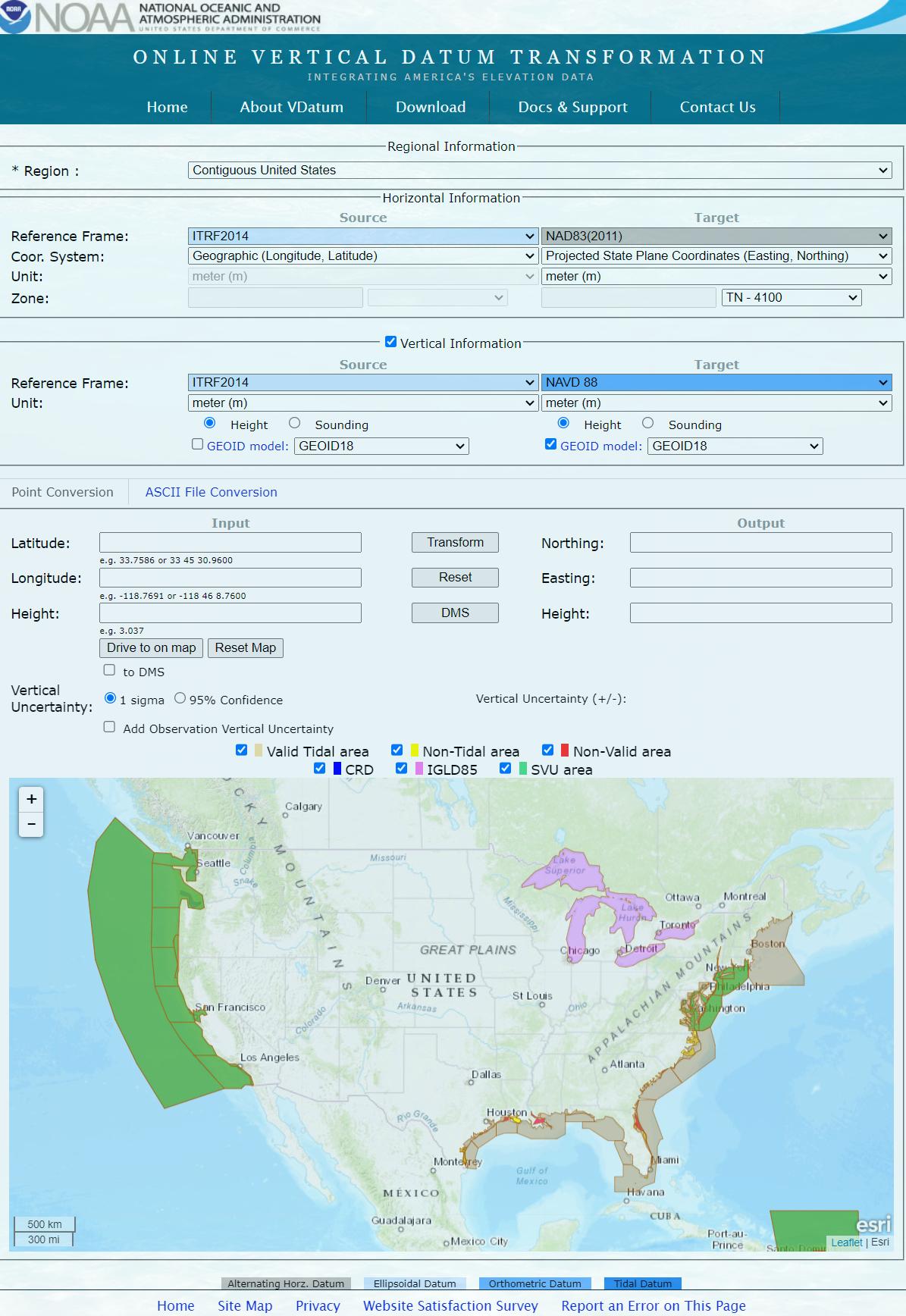 What’s the difference?
NCAT
VDatum
NSRS Datums
NAD 27
NAD 83
NGVD 29
NAVD 88
PRVD 02
ASVD 02
NMVD 03
GUVD 04
VIVD 09
NSRS Datums
Geoid Models
Add/Subtract from Ellipsoid
Tidal Datums
MHW, MLLW, MTL
Great Lakes Datum
IGLD85
ITRF#### ≈ WGS84
Local Tidal (LT)
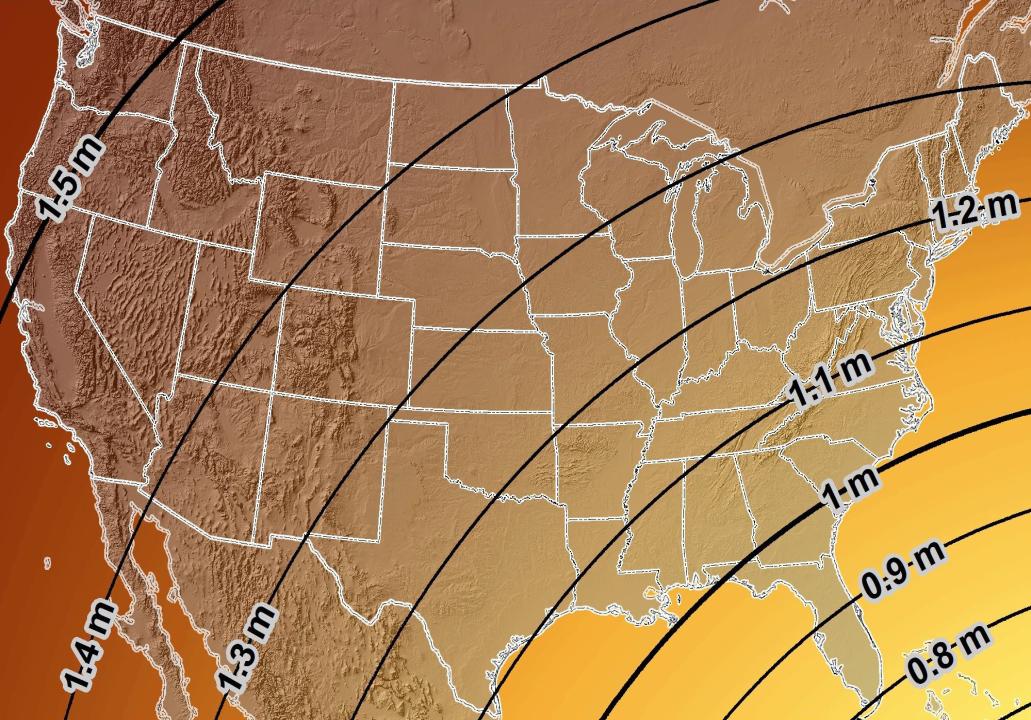 Estimated Geometric Change - Horizontal
NAD83 (2011)  NATRF2022
4.6 ft
4.3 ft
Direction of Shift
3.9 ft
3.6 ft
3.0 ft
[Speaker Notes: What’s the magnitude of the horizontal datum shift across Pennsylvania?
Minimum Shift ~3.75 feet
Maximum Shift ~3.97

Remember this is just an estimation, don’t hold me to the numbers please]
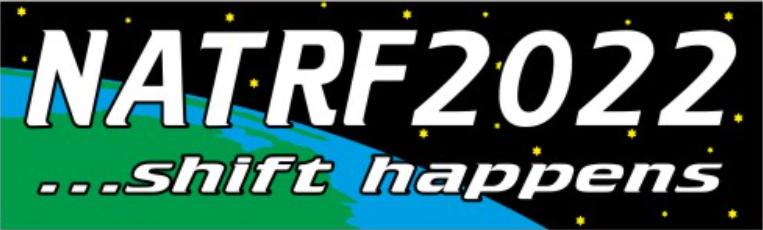 New Lat/Long = New XY
With a new horizontal datum…
There comes a new set of SPCS zones
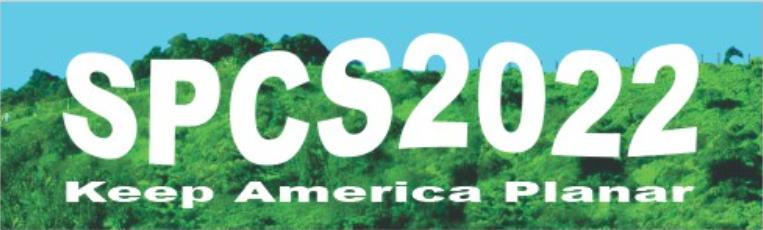 State Plane Coordinate System of 1983 

SPCS83

North and South Zones as they exist now
[Speaker Notes: We start with the SPCS83 zones as a frame of reference

NOTE that the color shading of these zones is matched to that of the Preliminary SPCS2022 Zones that follow]
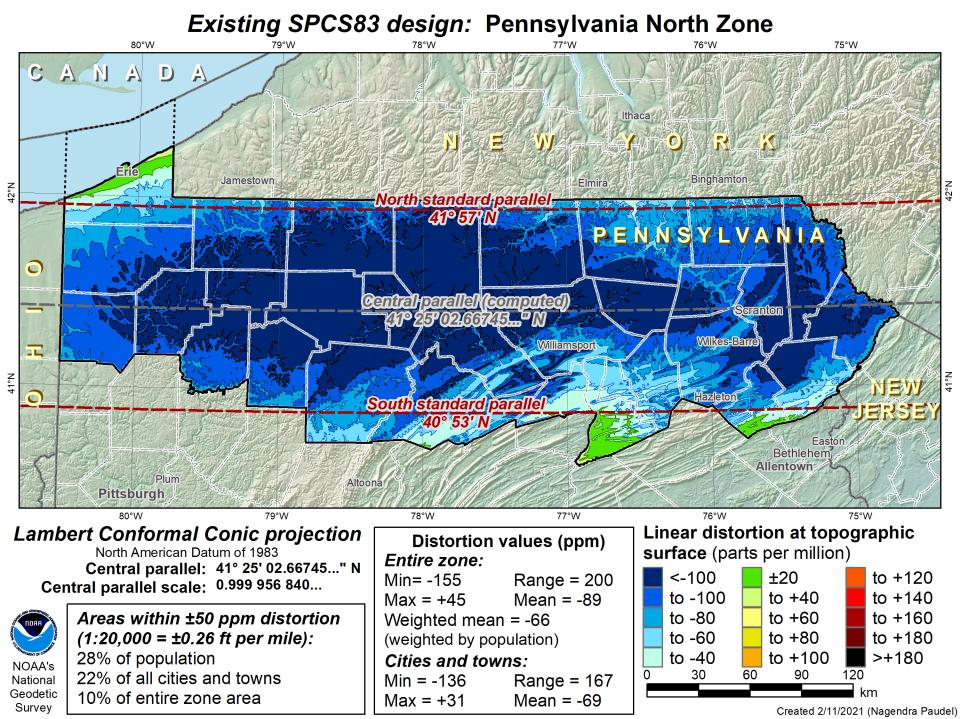 DRAFT
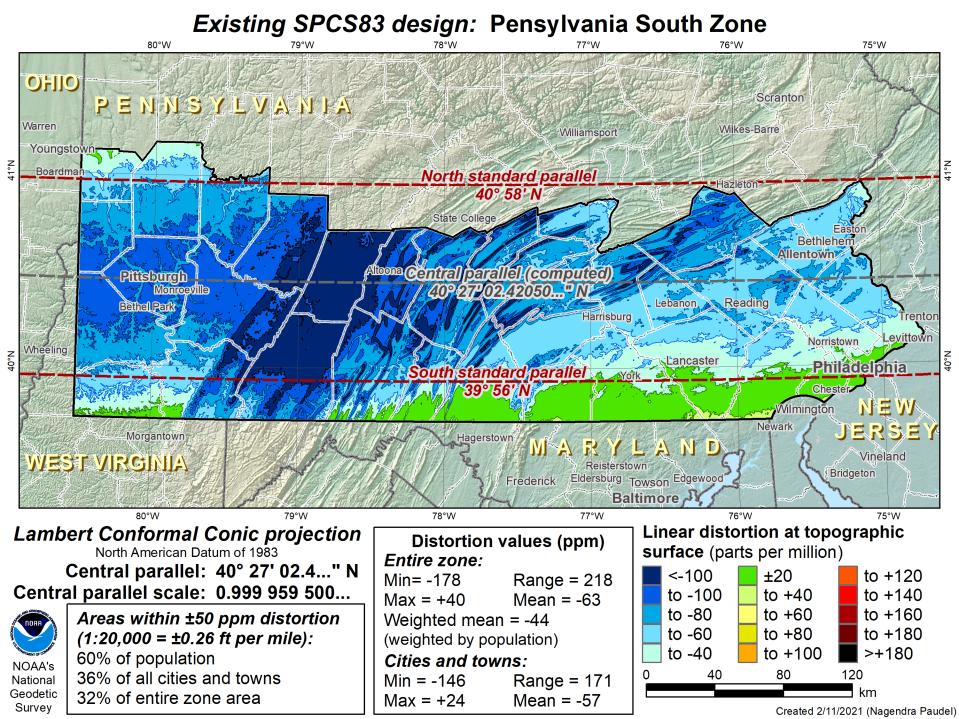 DRAFT
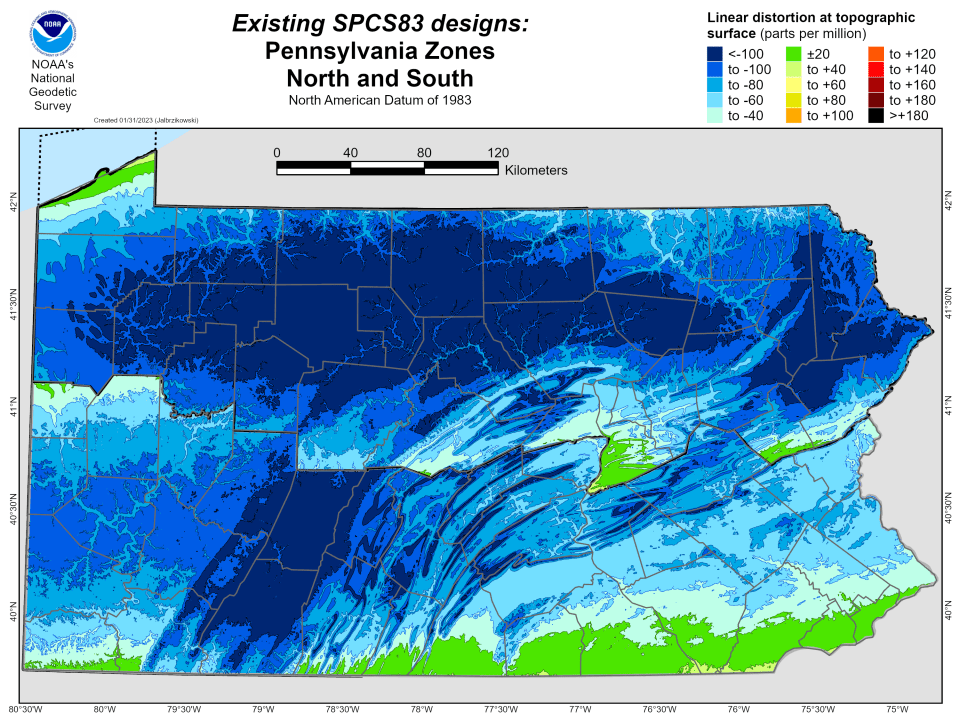 State Plane Coordinate System of 2022 

SPCS2022

PA stakeholders requested 4-5 zones, which NGS designed, the following are preliminary maps
[Speaker Notes: The following section illustrates the preliminary SPCS2022 zones

There are 4 zones in the NGS design, per request that we design “4-5 zones required to meet the minimum distortion acceptable” set by our design criteria of 50ppm

NOTE the request also included wording: “It is also requested that PennDOT districts be divded into no more than two zones”]
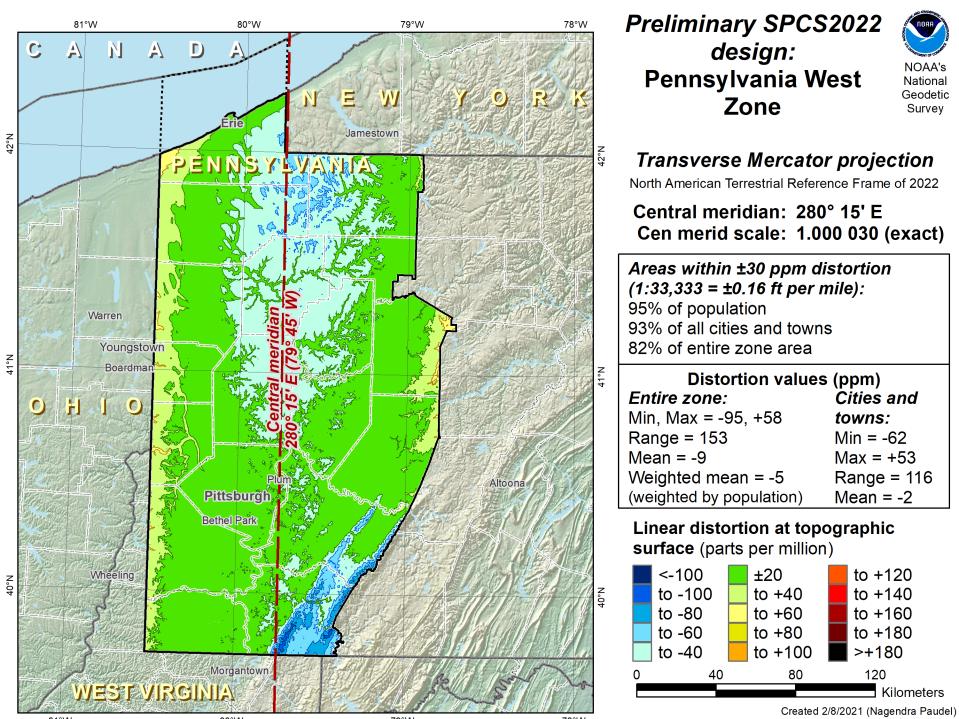 [Speaker Notes: NOTE that the West Zone far surpasses the NGS design criteria of 50ppm]
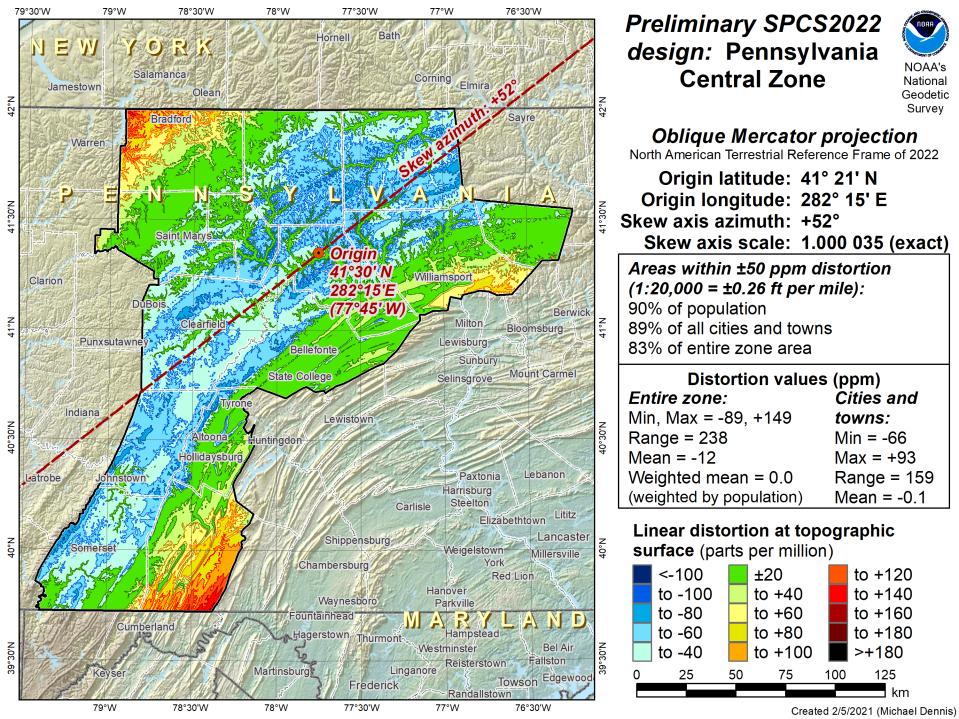 [Speaker Notes: This is the first, and likely final, draft of an Oblique Mercator projection for the Preliminary Central Zone

NOTE that even with the]
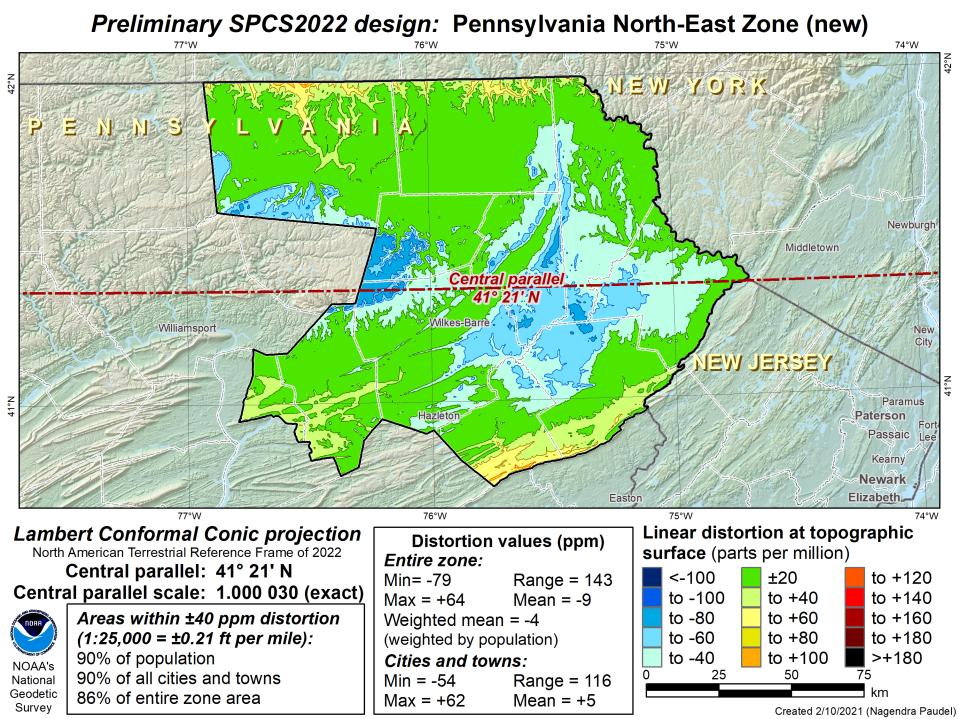 [Speaker Notes: This is the second draft of a Preliminary North East Zone

NOTE this includes Columbia and Montour Counties, and the animation highlights the comparison between having these counties in the SE or NE Zone]
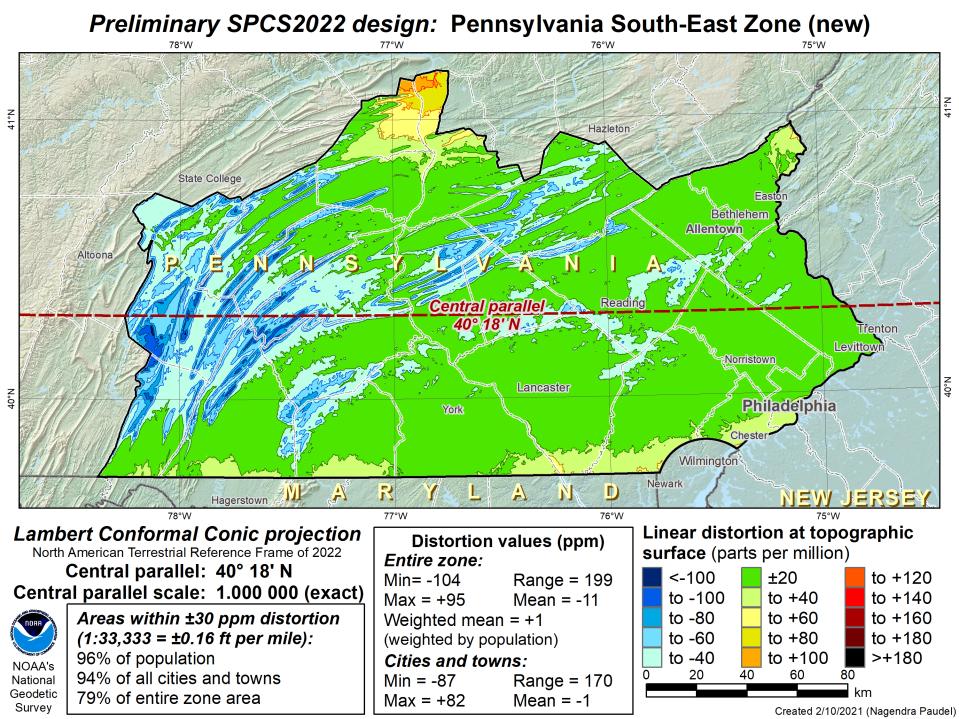 [Speaker Notes: This is the second draft of a Preliminary South East Zone


NOTE this excludes Columbia and Montour Counties (they would fall in SE Zone)]
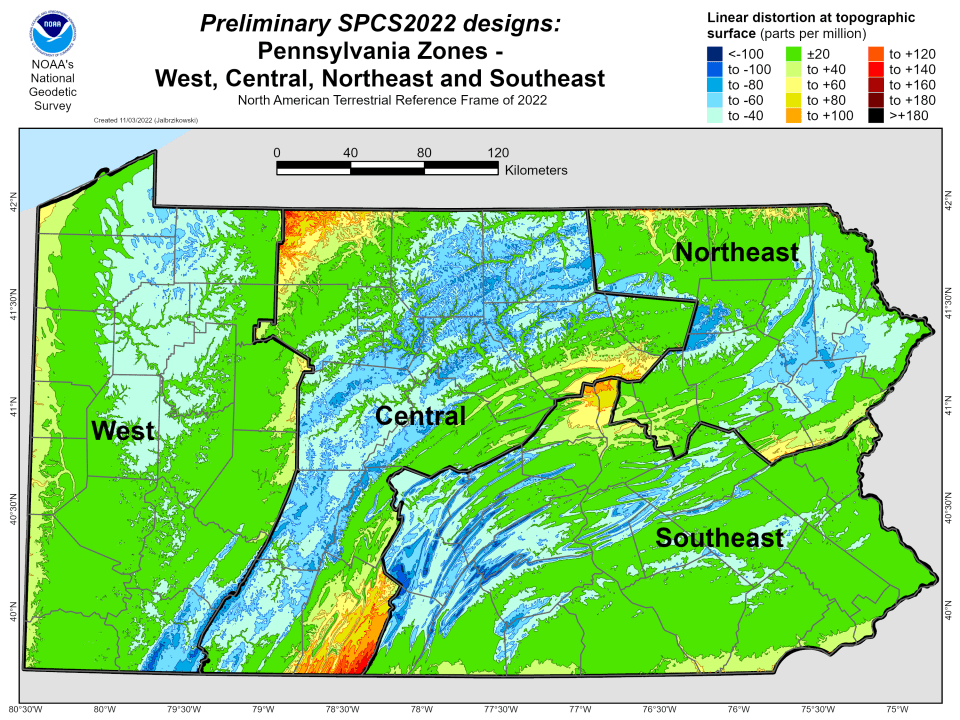 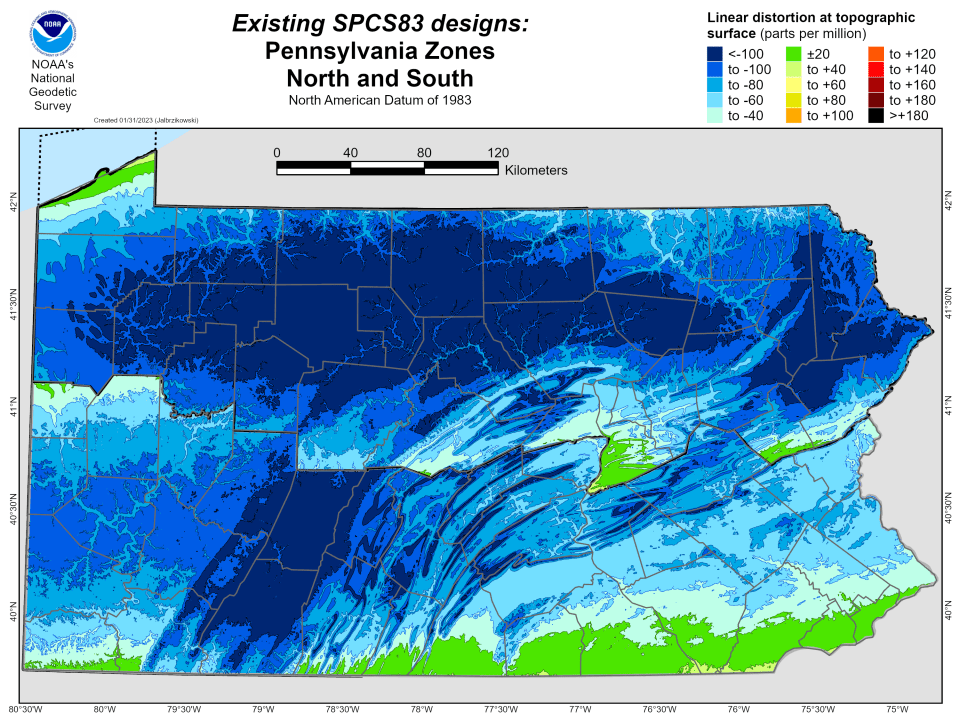 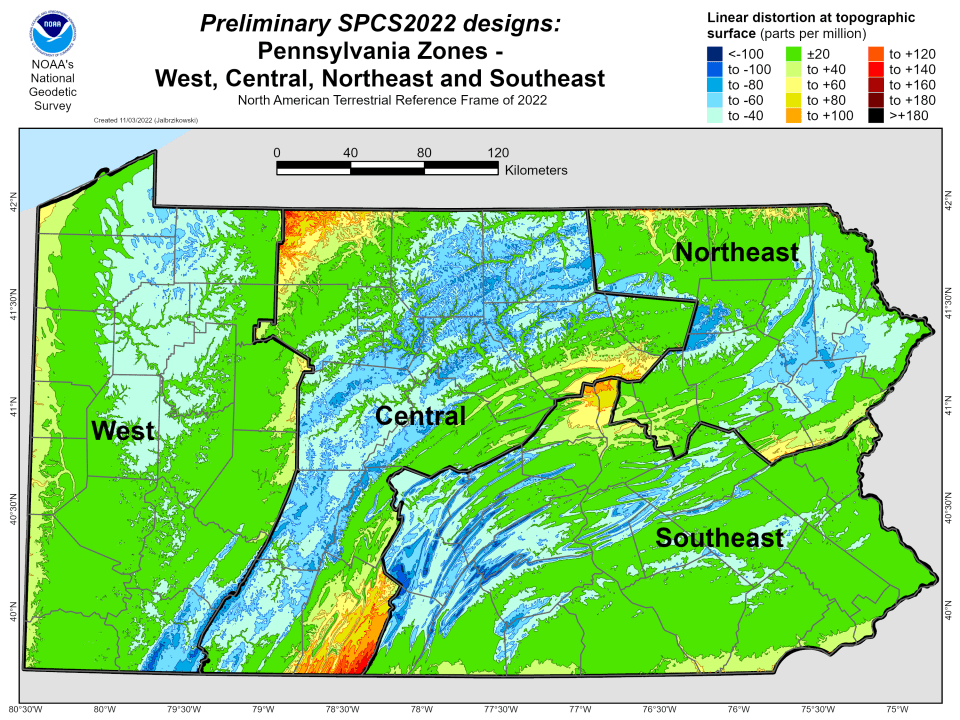 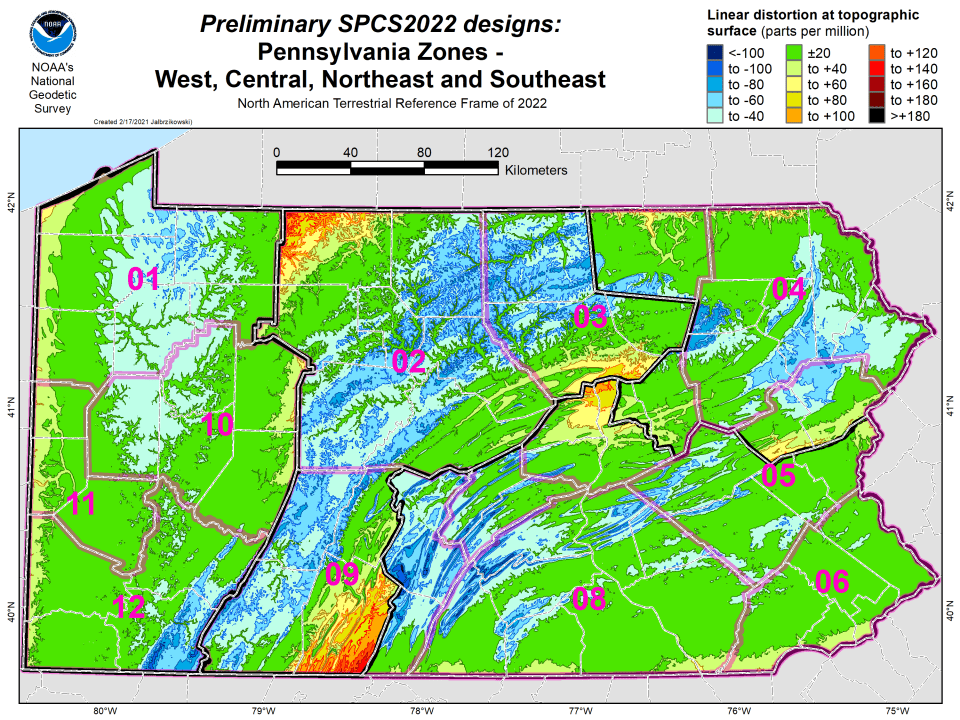 State Plane Coordinate System of 2022 

SPCS2022

NGS will create a Single Statewide Zone for every State, the following is a preliminary map
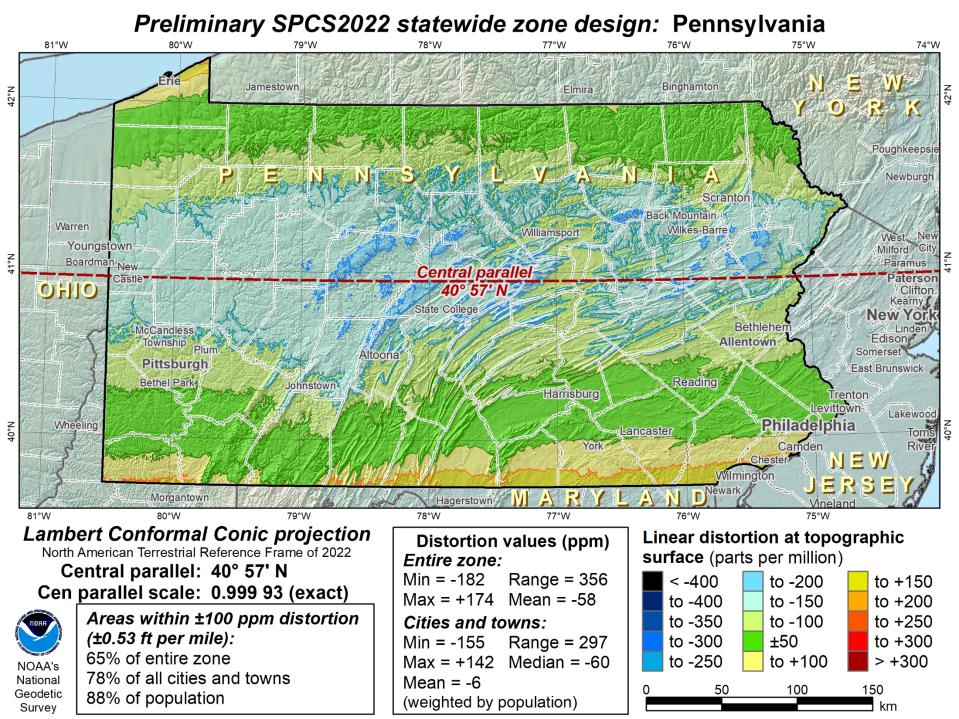 [Speaker Notes: This Single Statewide Zone designed by NGS is color shaded to match the following section of slides that show UTM Zones linear distortion values

It is known that some user communities with large areas of responsibility choose to maintain geospatial data and work in UTM

This graphic as compared to the UTM serves to highlight in SPCS2022, users will see better performance (lower linear distortion) if they choose to work in the SPCS2022 Single Statewide Zone rather than one of the UTM Zones that fall within Pennsylvania]
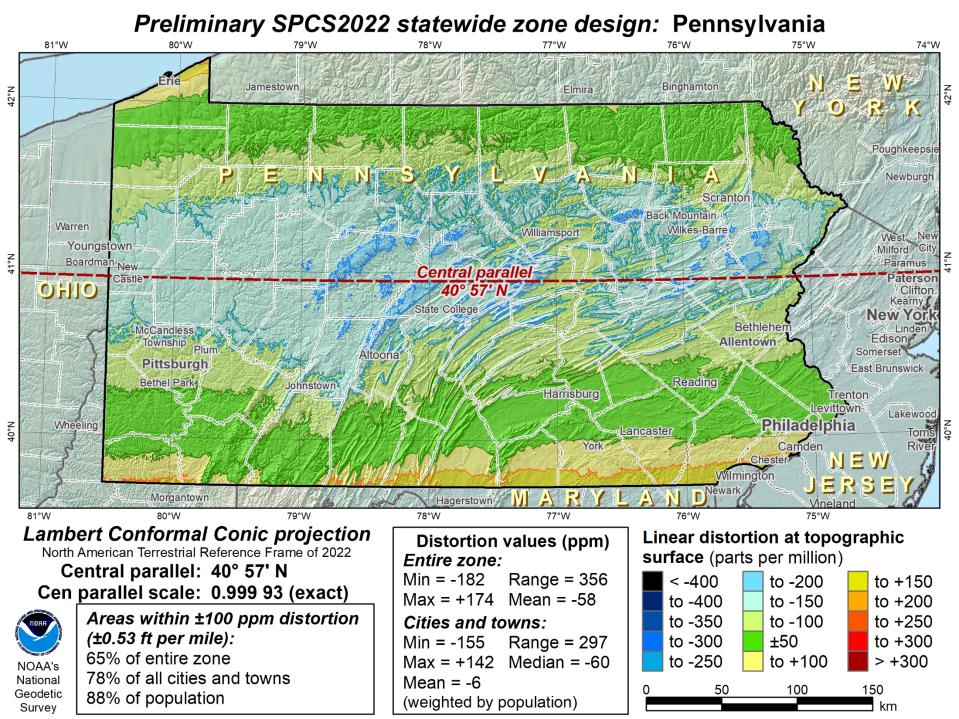 [Speaker Notes: The NGS designed preliminary single statewide zone is included again here at the end for easier visual comparisons.]
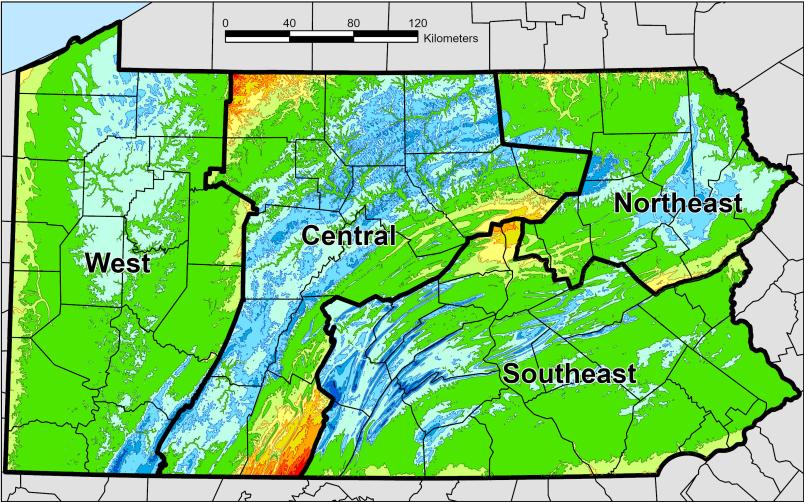 SPCS2022 Zone Layers in PA
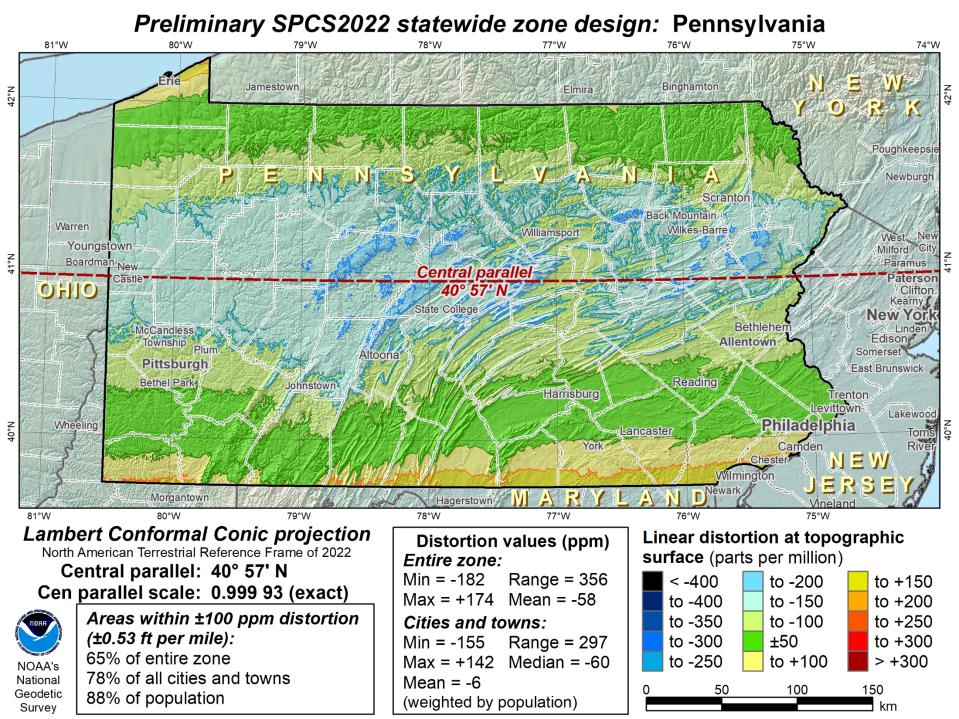 Both Single Statewide and Multi-Zone Layers will coexist
Think about your data, your goals, your customers
Remember that geographic coordinates are your friend!
Smaller zones not “the best” … it all depends on usage & goals
SPCS2022 Zone Layers and LDPs
Each state may have max of 3 zone “layers”
One layer must be statewide zone
Pennsylvania Single Statewide
Other layers have two or more zones
Pennsylvania Multi-Zone
A third layer can exist, but must be discontinuous coverage
Left open for possibilities in Pennsylvania
Low Distortion Projections (LDPs) for specific areas?
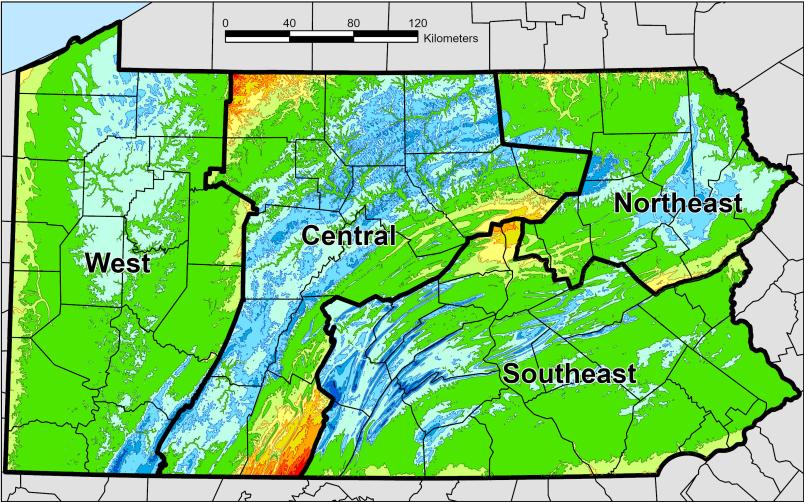 Which is best?
Single Statewide Zone Layer
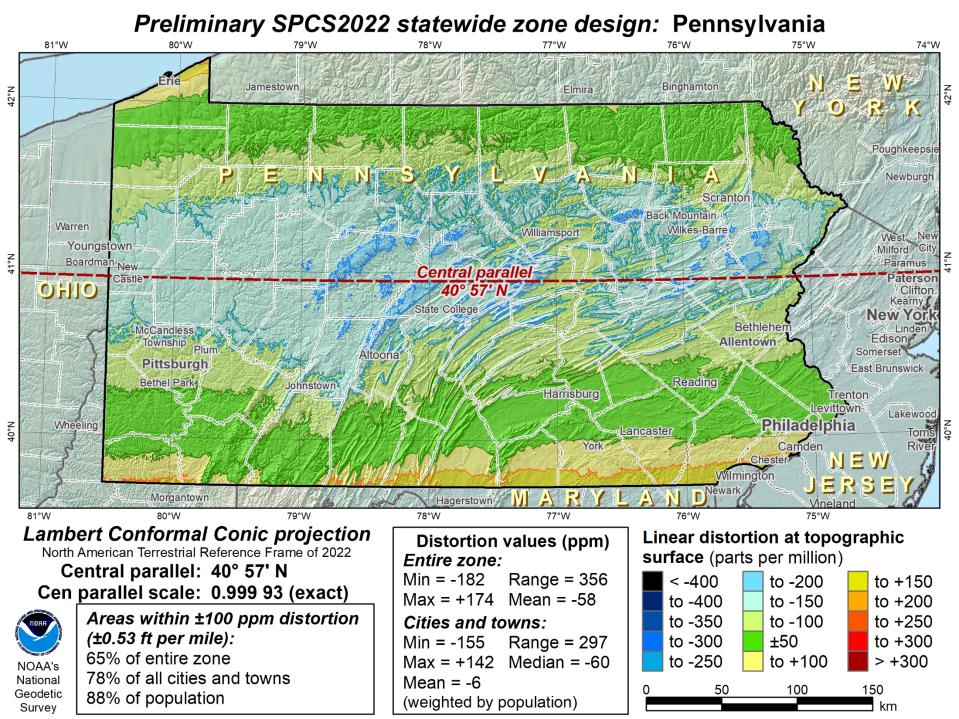 Multi-Zone Layer
Each has strengths and each has weaknesses.
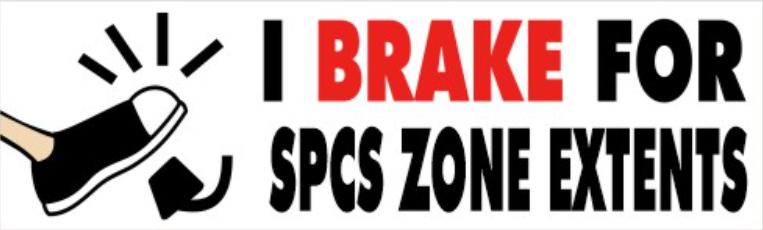 Do you really need to…?
[Speaker Notes: Reminder that you don’t have to cutoff data at any SPCS zone extent  just need to understand that they’re designed with certain extents in mind]
Pennsylvania Coordinate System Law
Act of Dec. 16, 1992, P.L. 1224, No. 161
Problems
Designates specific zones
Parameters of projections included
Restricts datum usage to 1983 or 1927
Unit of measure designated as Survey Foot

Anyone familiar with the requirement that SPCS coordinates in recorded land records must be certified by the surveyor?
State Plane Coordinate System of 2022 

SPCS2022

Not just Ohio
[Speaker Notes: The following section illustrates the preliminary SPCS2022 zones

There are 4 zones in the NGS design, per request that we design “4-5 zones required to meet the minimum distortion acceptable” set by our design criteria of 50ppm

NOTE the request also included wording: “It is also requested that PennDOT districts be divded into no more than two zones”]
Number of SPCS2022 zones (preliminary)
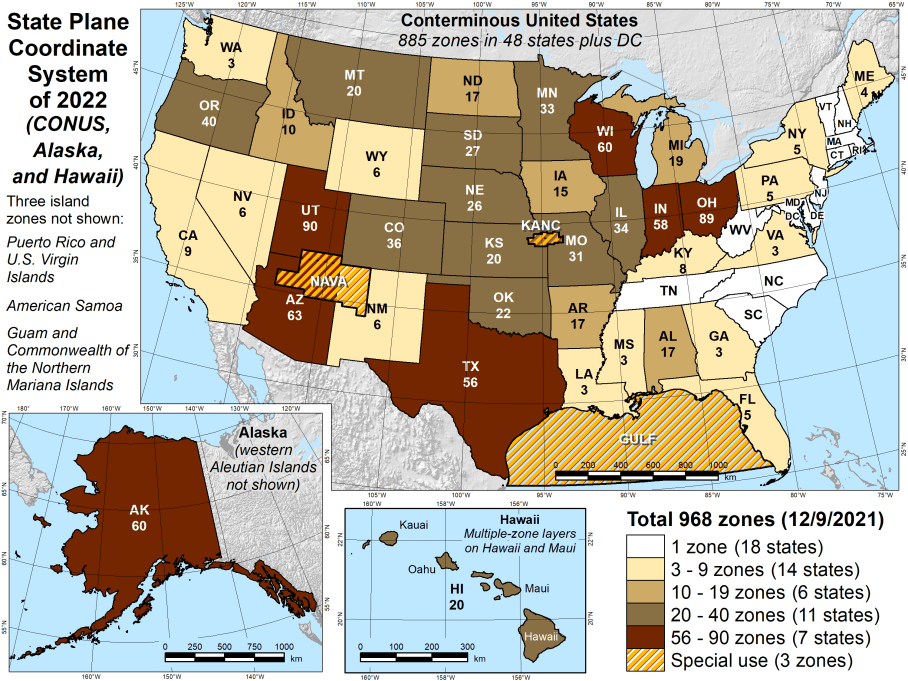 CONUS, Alaska, and Hawaii
Three island zones not shown:
Puerto Rico and U.S. Virgins Islands
American Samoa
Guam and the Commonwealth of the Northern Mariana Islands
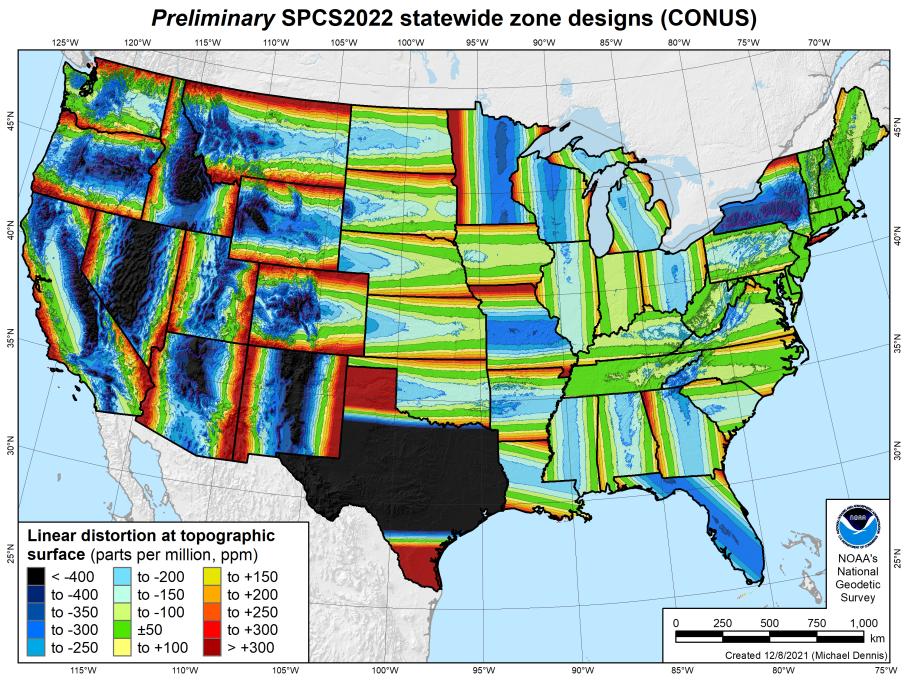 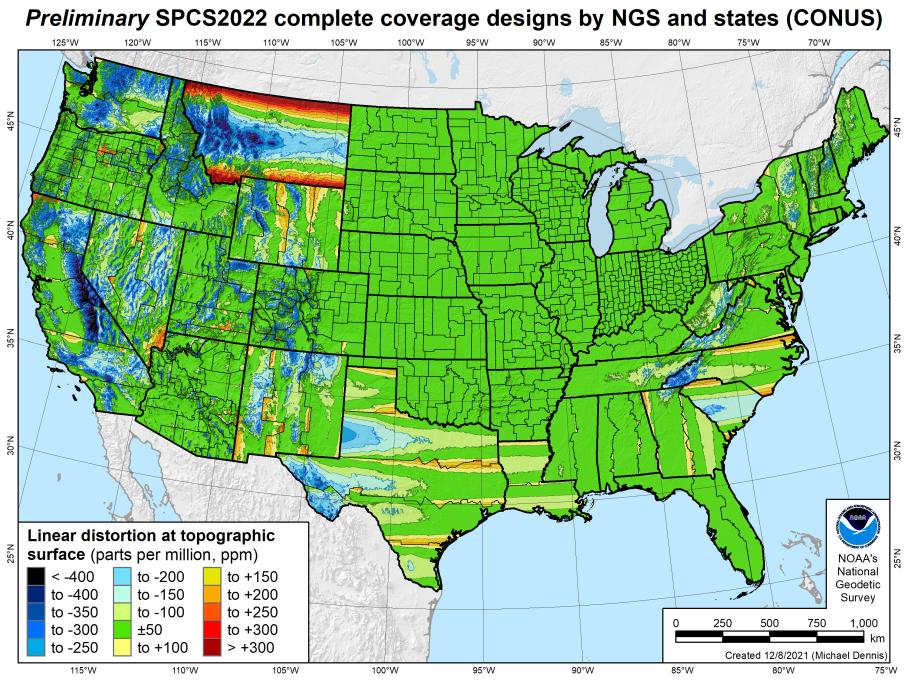 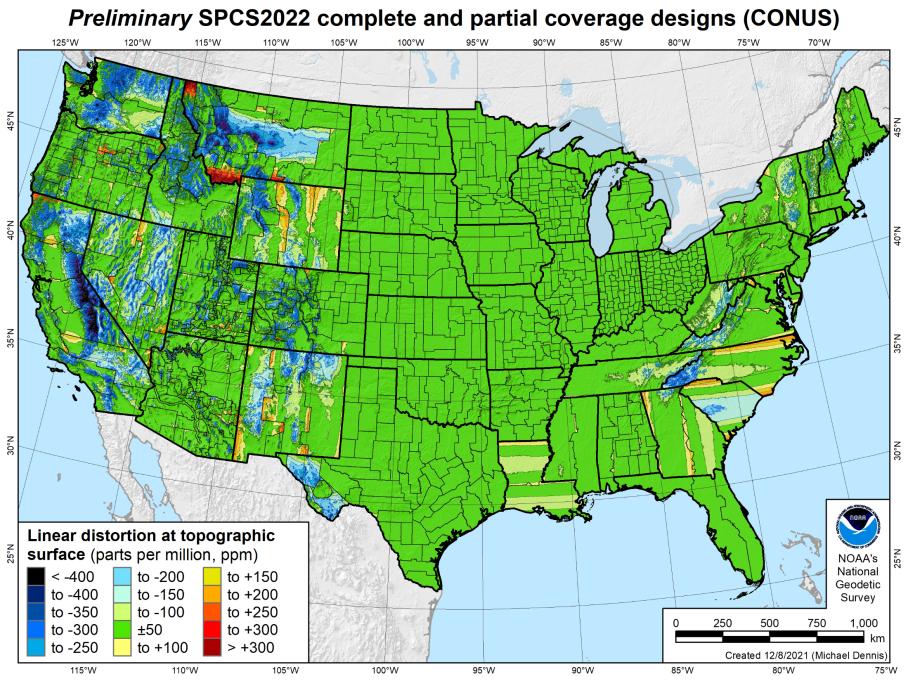 SPCS2022 linear distortion (prelim)
846 zones (CONUS)
Percent within distortion (ppm):
The Survey Foot is dead!

Long live the Survey Foot!

US Survey Foot was deprecated 31 December 2022…
But it will always be available in NGS tools for NAD83 and NAD27 coordinates
Preparing
Know the epoch of your data/datasets
consider how you will track this
full to-the-second timestamp on every feature?
Modern survey equipment makes this possible
labeling a year for each dataset?
Easy to add to workflows, datasets/databases, folders
something in-between that works for your needs?
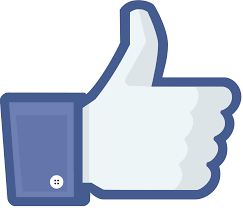 2023.1957
2023:27
20230127
Epoch nomenclature is your choice
Preparing
Reprocessing your data
perfect world = everyone reprocesses everything
what does this mean?
consider an ALTA w/topo
start over with the onsite GNSS-based control
reorient all your shots/ties (hopefully linked)
recreate all the drainage features in new datum
unrealistic! … and unnecessary for majority users
[Speaker Notes: Reprocessing your data
in a perfect world, everyone would reprocess data

consider a final product like you use everyday - a hydro-enforced DEM
starting fresh with the raw GNSS/IMU processing
generate new ellipsoid height point clouds
recreate all the drainage features in new datum



this is totally unrealistic  both from a financial and programmatic perspective]
Preparing
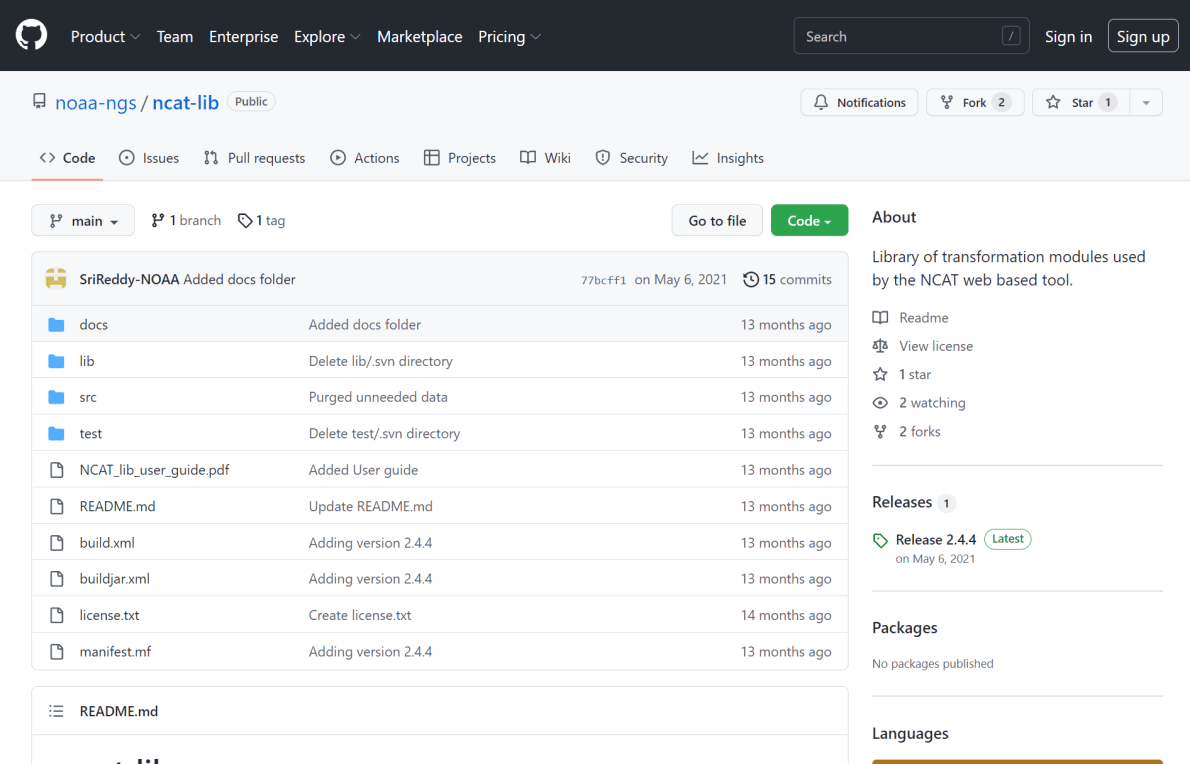 Transforming your data
NCAT - NGS Coordinate Conversion and Transformation Tool
ASCII up/download, Web Services, Download, GitHub
ask your software provider(s) about integration
we envision COTS integrations as most popular method of access
Industry Workshops - May 2021 and August 2022
Esri, Trimble, Blue Marble, etc… all the well known names attended
Geospatial Software Developers’ Summit – Nov/Dec
International & Virtual  US NGS and NRCan CGS
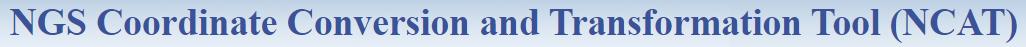 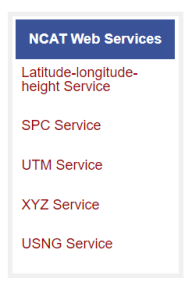 [Speaker Notes: Transforming your data

NCAT - NGS Coordinate Conversion and Transformation Tool

available now: ASCII upload and Web Services

ask your software providers about integration

we envision this as most popular method of access

Industry Workshop held this year – esri, trimble, bluemarble, all the major well known names were represented

labeling a year for each dataset?

something in-between that works for your needs]
Remember…
What’s the goal of NATRF2022?
Give you the stability in positions that you expect
That’s the point of Reference Epochs (REs)
Akin to the different realizations of NAD83
REs will be published every 5 or 10 years
you choose when you update
in a perfect world, everyone would stay current
aka versions
[Speaker Notes: What’s the goal of the way NATRF2022 was designed, by including EPP2022 and IFVM2022


Does a database of manholes in PA need cm-level coordinate updates on an annual basis?  Probably not.]
Additional Resources
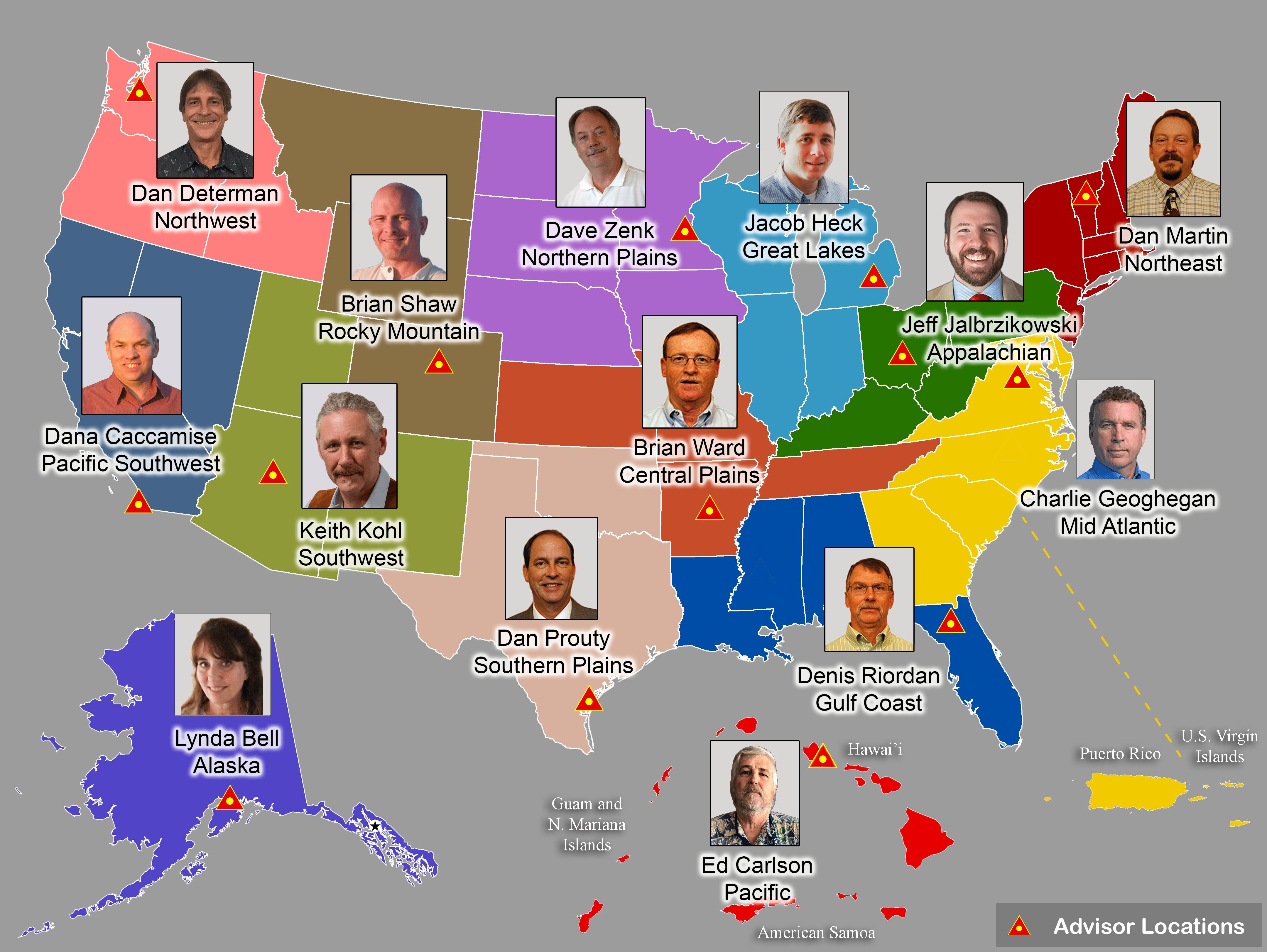 geodesy.noaa.gov/ADVISORS/
Regional Geodetic Advisor Program
14 RGAs across country
We are here to support:
You
Your constituents
Our Federal Partners

Questions about 
NSRS Modernization?
Reach out now
Be prepared
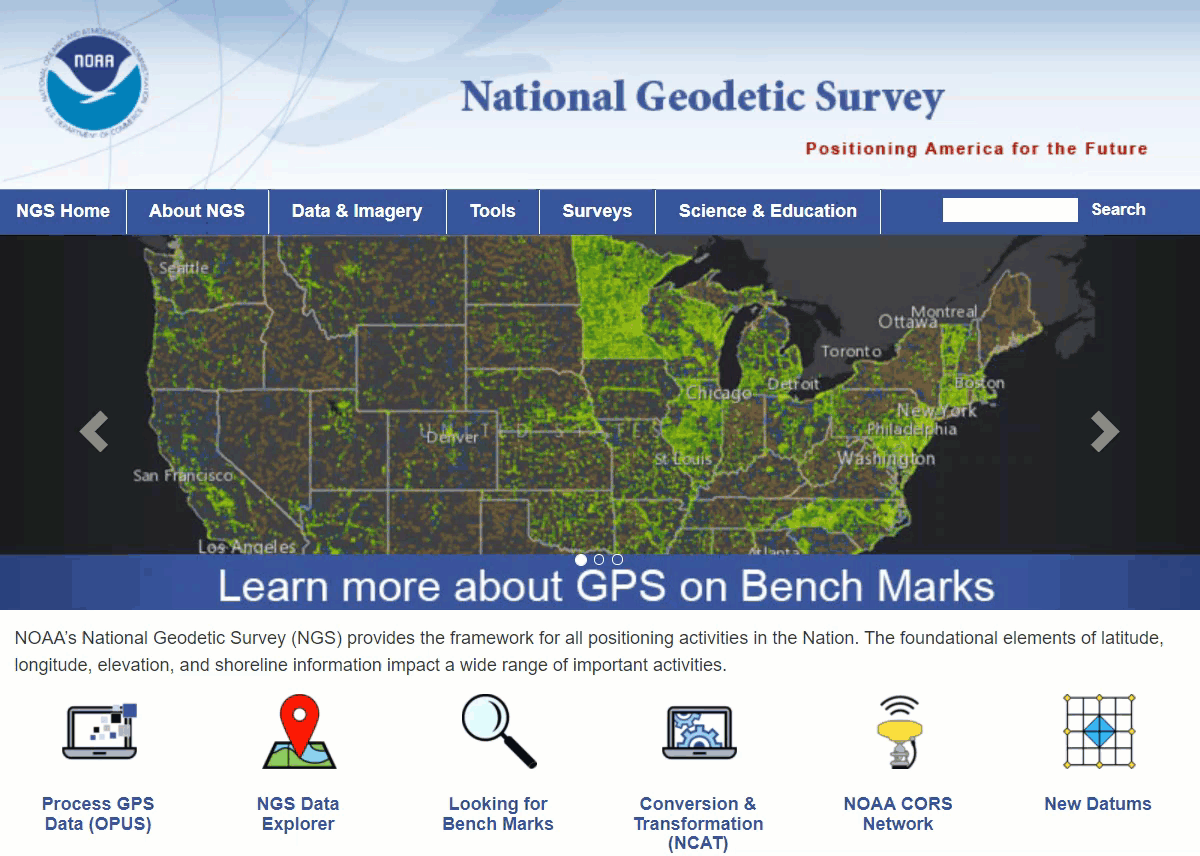 NGS homepage: geodesy.noaa.gov
Educational Videos
<5 minutes
Online Lesson 
(via MetEd/COMET)
~1 hour
[Speaker Notes: Educational videos and online tutorials – 
Our library of lessons and videos are great resources, and will reinforce a lot of information we covered today. 
The videos are just 3-5 minutes long.
the lesson is a deeper dive but still only takes an hour.]
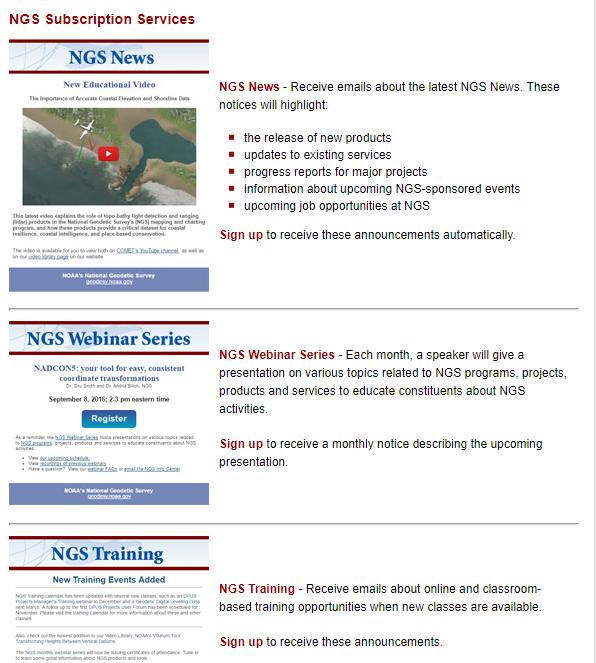 Email Subscriptions
*Only 1-2 messages per month*

NGS News
Includes quarterly NSRS Modernization newsletter
Webinar Series
Training
GPS on Benchmarks
Click this icon on homepage
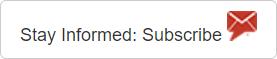 https://geodesy.noaa.gov/ADVISORS/

-use any major search engine: “NGS advisors”
Jeff Jalbrzikowski, P.S., GISP, CFS
Appalachian Regional Geodetic Advisor

jeff.jalbrzikowski@noaa.gov
240-988-5486
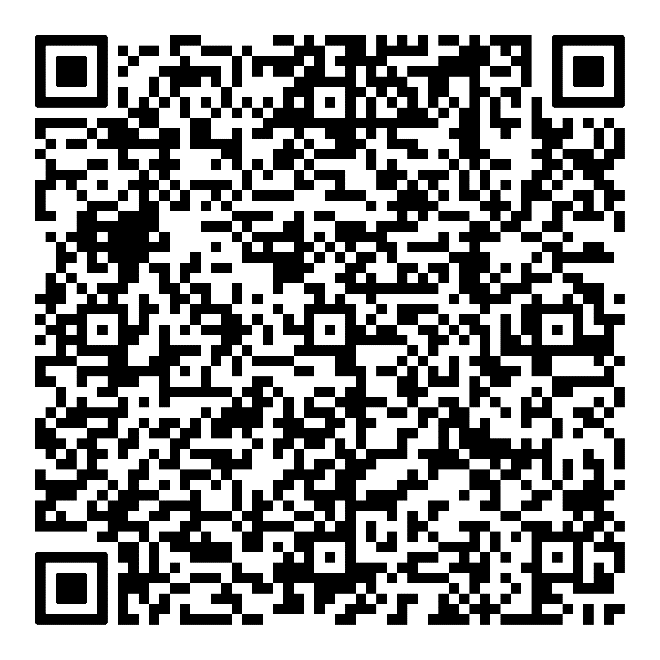 Scan to save my contact info on your phone